What I can do
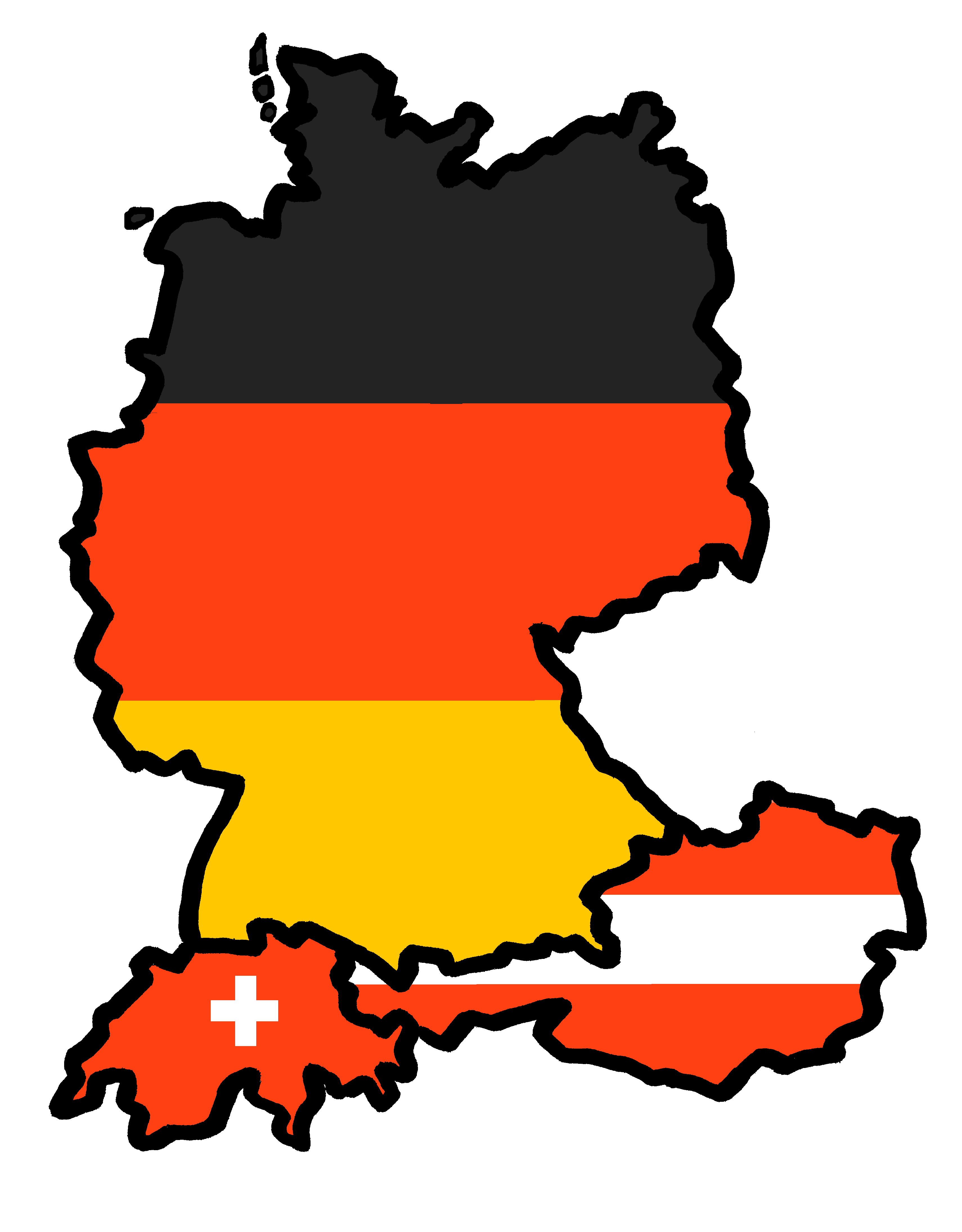 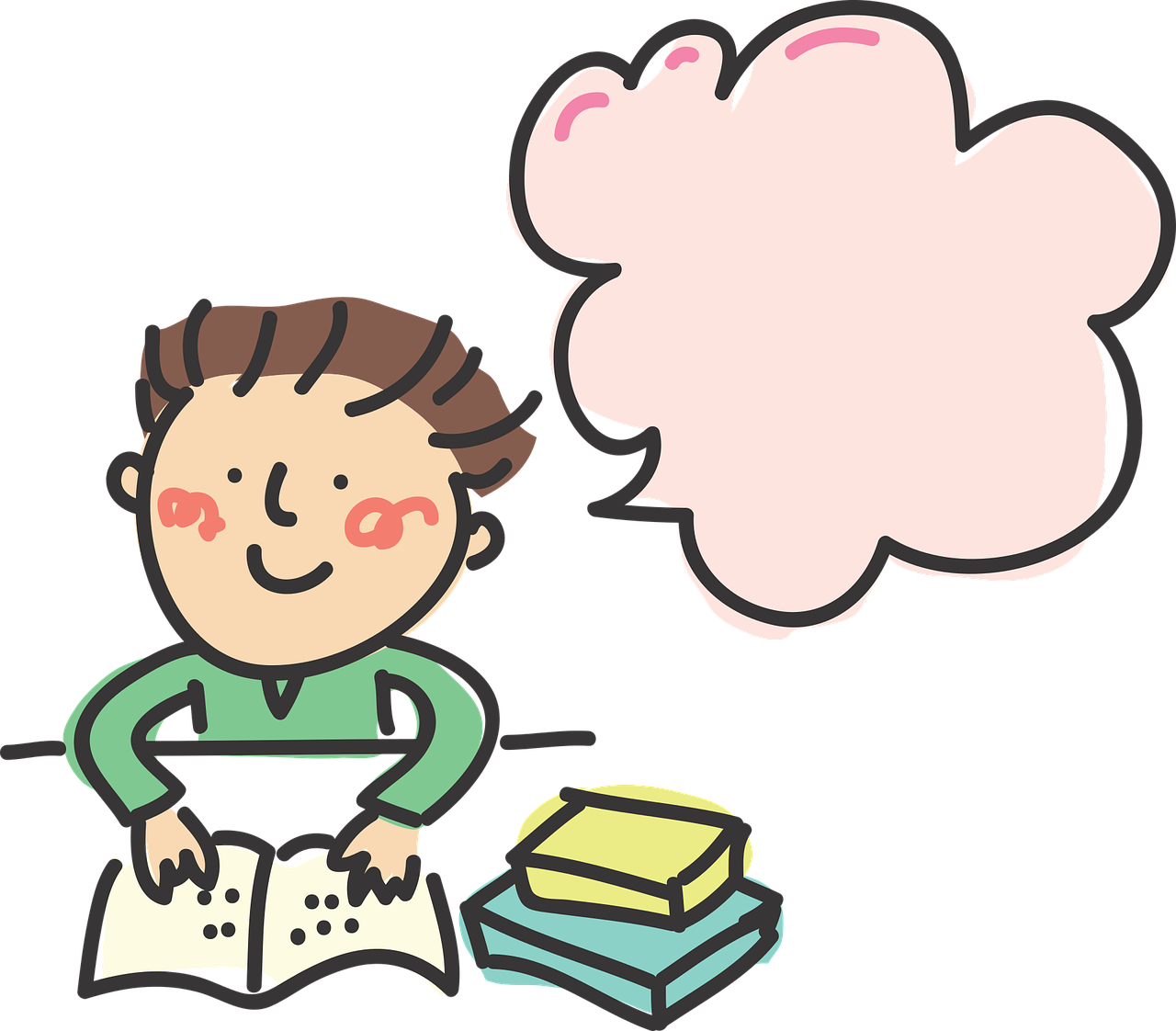 Ich kann* das!
rot
Phonics, Vocabulary and Grammar revision
Term 1 Week 12
kann – can
[Speaker Notes: Artwork by Steve Clarke. All additional pictures selected from Pixabay and are available under a Creative Commons license, no attribution required.

Phonics:  revisit SSC long and short [a] [e] [i] [o] [u] (for these also write long or short); [ei] [ie] [w] [z] hard and soft [ch]
Vocabulary: revisit words from lessons 1 - 11
Jones, R.L & Tschirner, E. (2019). A frequency dictionary of German: Core vocabulary for learners. London: Routledge.

The frequency rankings for words that occur in this PowerPoint which have been previously introduced in these resources are given in the SOW and in the resources that first
introduced and formally re-visited those words. 
For any other words that occur incidentally in this PowerPoint, frequency rankings will be provided in the notes field wherever possible.]
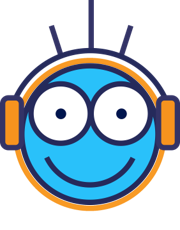 Hör zu.
Write 1-8 und the sound: [a], [e], [i] ,[o], [u] (for these also write long or short); [ei], [ie], [w], [z], [ch] (for [ch] also write hard or soft).
hören
hören
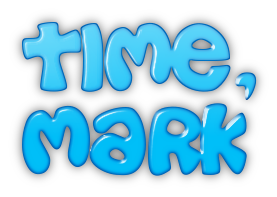 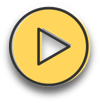 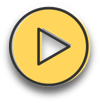 ?
?
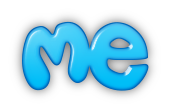 soft
long
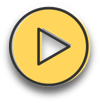 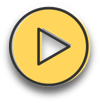 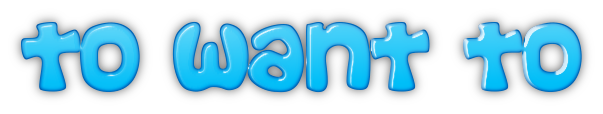 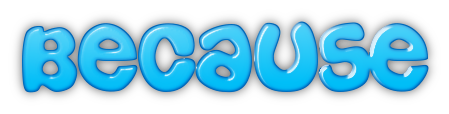 ?
?
short
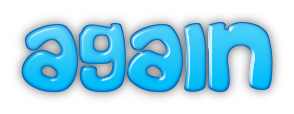 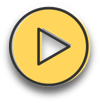 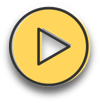 ?
?
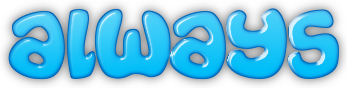 short
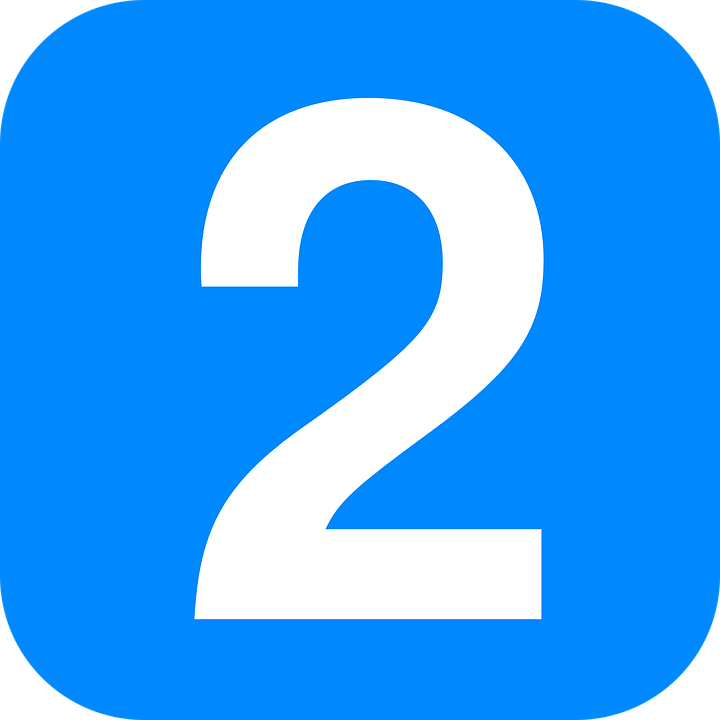 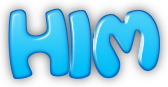 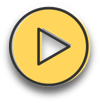 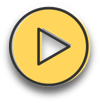 ?
?
long
[Speaker Notes: 1/2
Timing: 5 minutes

Aim: to practise aural recognition and transcription of previously taught SSCs.

Procedure:
Click for instructions to come up. 
Click audio button 1 to play the recording for item 1. Pupils need to write down the SSC.
Elicit the answer.
Click to reveal the spelling of word 1.
Elicit the meaning, based on  the image.
Continue for items 2-8. 
NB: Flag this when giving feedback. Items 7 and 8, wieder and ihm: pupils are not expected to know whether it is long [i] or [ie], as they sound the same and these are unkown words. It is useful to point out to students that long ‘i’ and ‘ie’ sound the same so when they don’t know the word, it is fine to put either.  
Transcript:1. mich [65] (soft [ch])
2. wollen [57] (short [o])
3. immer [64] (short [i])
4. zwei [70] [z]
5. Mal [82] (long [a])
6. weil [88] [ei]
7. wieder [74] [ie]
8. ihn [92] (long [i])



Word frequency of unknown words (1 is the most frequent word in German): mich [65] wollen [57] immer [64] zwei [70]  Mal [82] weil [88] wieder [74]  ihm [91] Source:  Jones, R.L. & Tschirner, E. (2019). A frequency dictionary of German: core vocabulary for learners. Routledge]
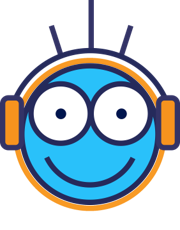 Hör zu.
Write 1-8 und the sound: [a], [e], [i] ,[o], [u] (for these also write long or short); [ei], [ie], [w], [z], [ch] (for [ch] also write hard or soft).
hören
hören
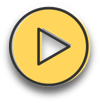 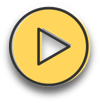 ?
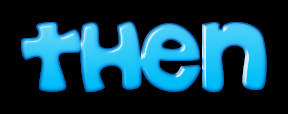 ?
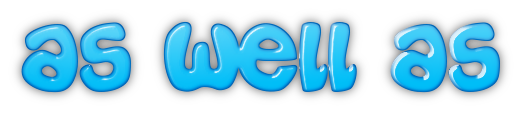 long
short
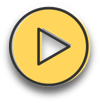 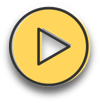 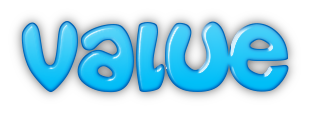 ?
?
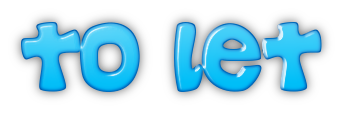 short
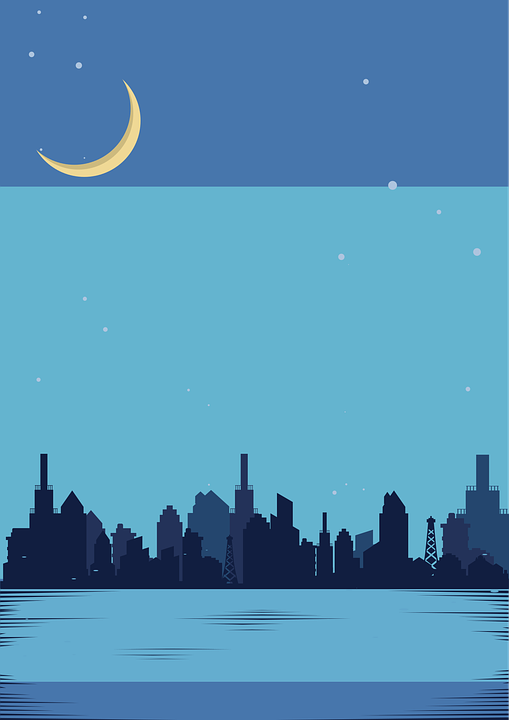 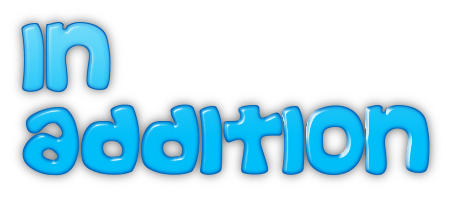 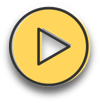 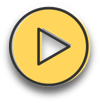 ?
?
long
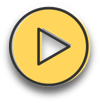 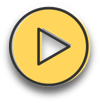 ?
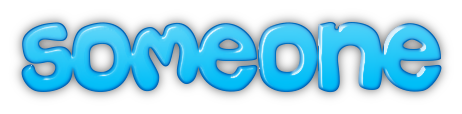 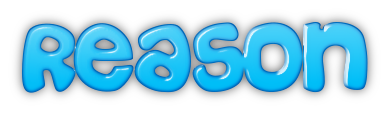 ?
short
long
[Speaker Notes: 2/2
Timing: 5 minutes

Aim: to identify the SSCs by listening and identifying the sounds.

Procedure:
Click for instructions to come up. 
Click audio button 1 to play the recording for item 1. Pupils need to write down the SSC.
Elicit the answer.
Click to reveal the spelling of word 1.
Elicit the meaning, based on  the image.
Continue for items 2-8. 

Transcript:1. denn [93] (short [e])
2. lassen [84] (short [a]
3. dazu [150] (long [u])
4. Grund [249] (short [u])
5. sowie [281] (long [o])
6. Wert [290] [w]
7. Nacht [325] (hard [ch])
8. jemand [330] (long [e])

Word frequency of unknown words (1 is the most frequent word in German): denn [93] lassen [84] dazu [150] Grund [249] sowie [281]  Wert [290]  Nacht [325]  jemand [330] Source:  Jones, R.L. & Tschirner, E. (2019). A frequency dictionary of German: core vocabulary for learners. Routledge]
die Person
Vokabeln
das Foto
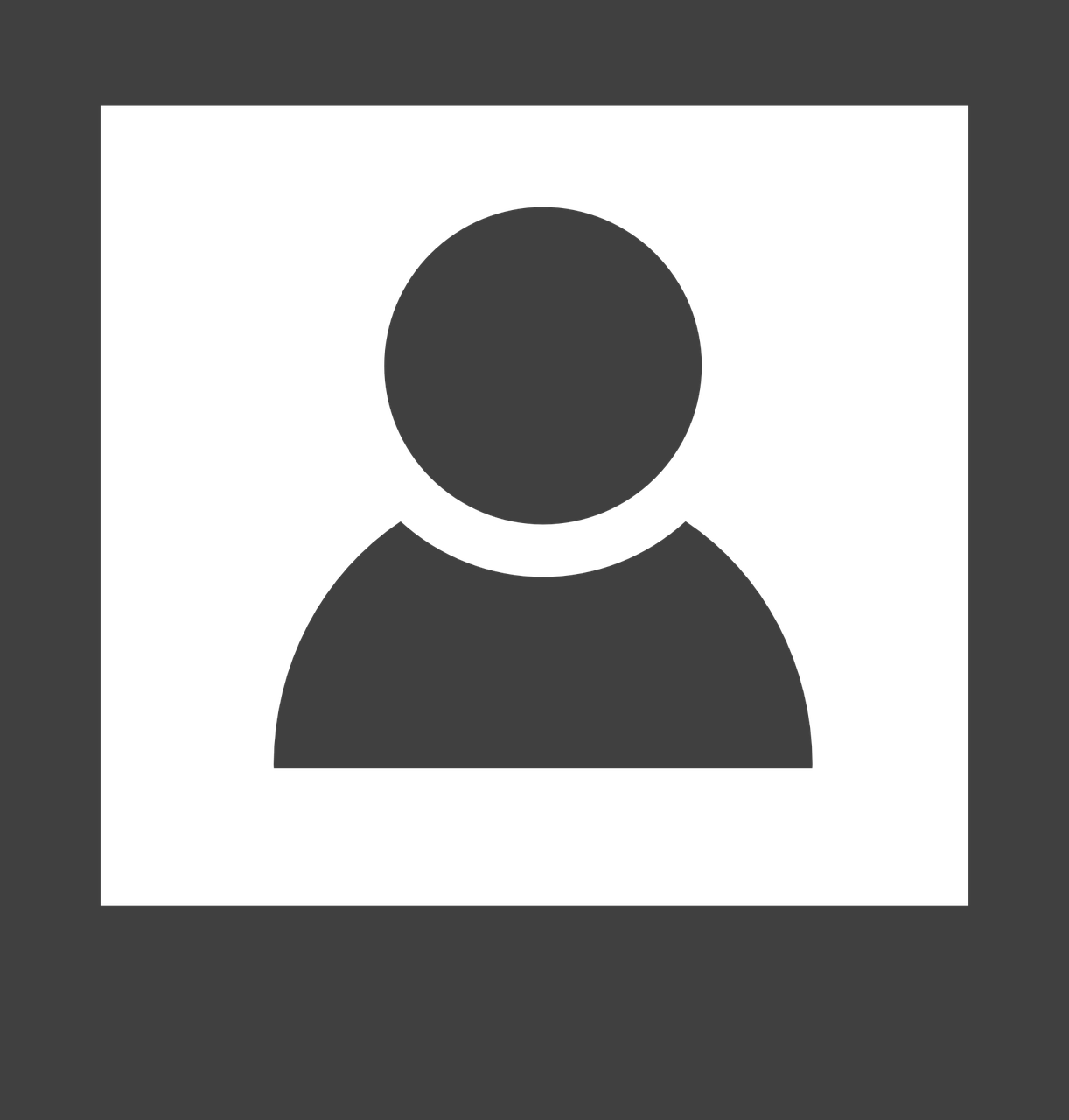 Wörter
die Freundin
das Haustier
die Schule
die Tasche
[Speaker Notes: 1/6
Timing: 5 minutes (6 slides)

Aim: revisit previously taught vocabulary.

Procedure:
Pupils read the words and decide which word relates to the picture shown.
Teacher asks ‘Was ist das auf Deutsch?’
Click to bring up answer.
If needed, the teacher can prompt for the English meaning ‘Was ist das auf Englisch?’ but it is likely as the meaning is transparently given by the pictures on this occasion.]
das Bild
Vokabeln
gut
Wörter
der Freund
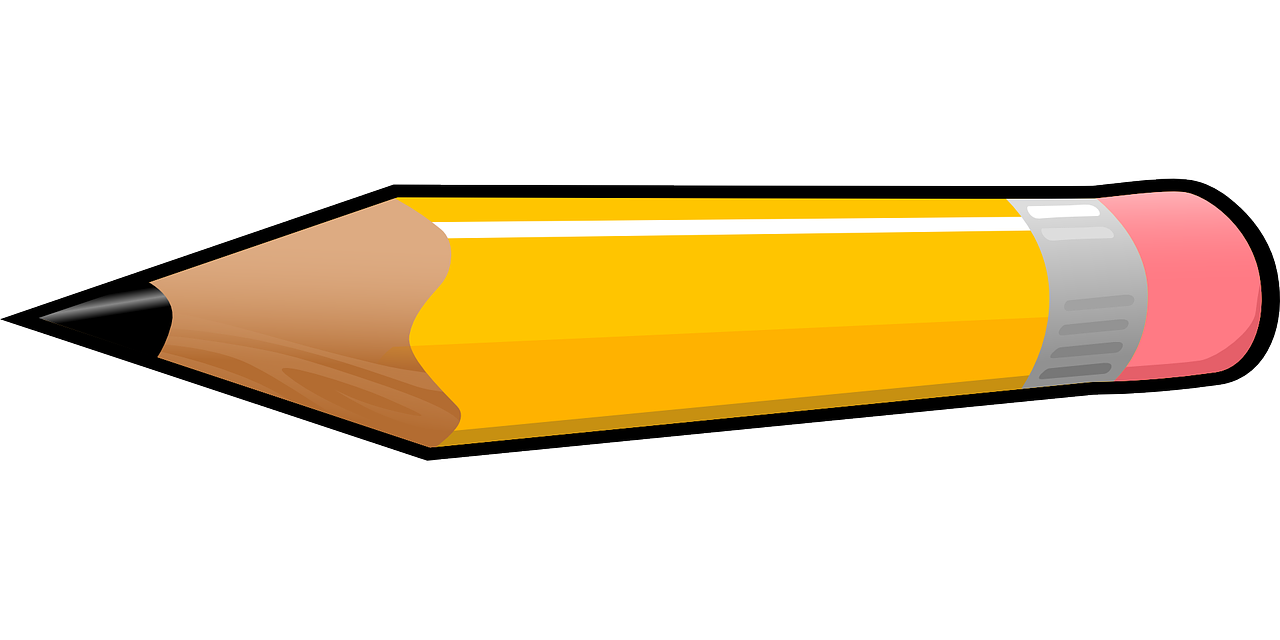 klein
oben
der Bleistift
[Speaker Notes: 2/6]
der Tisch
Vokabeln
die Form
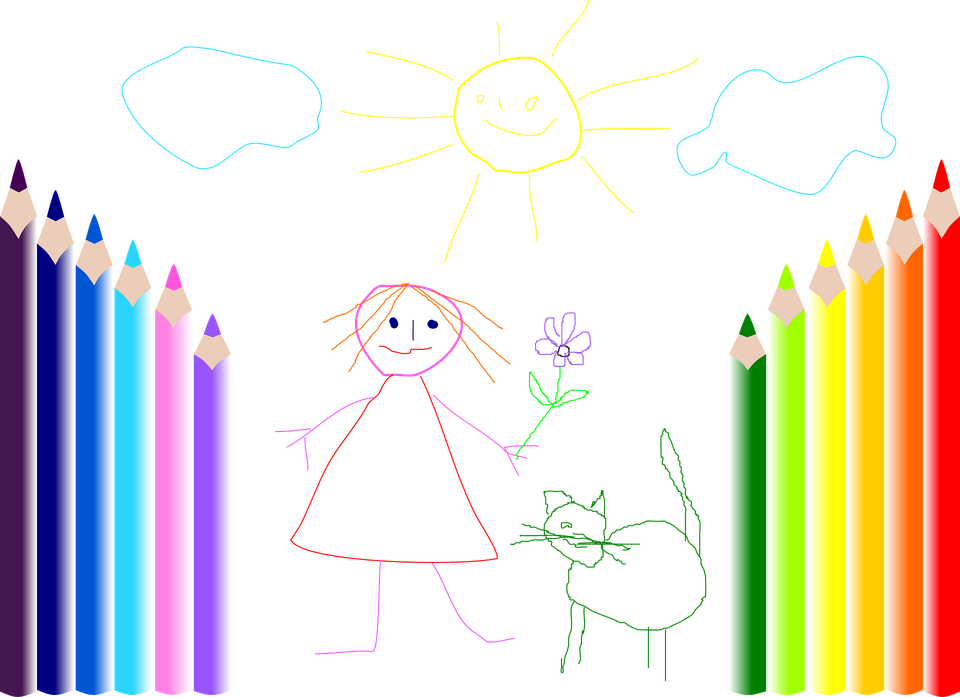 Wörter
Guten Tag
die Farbe
Hallo
links
[Speaker Notes: 3/6]
die Schule
Vokabeln
auch
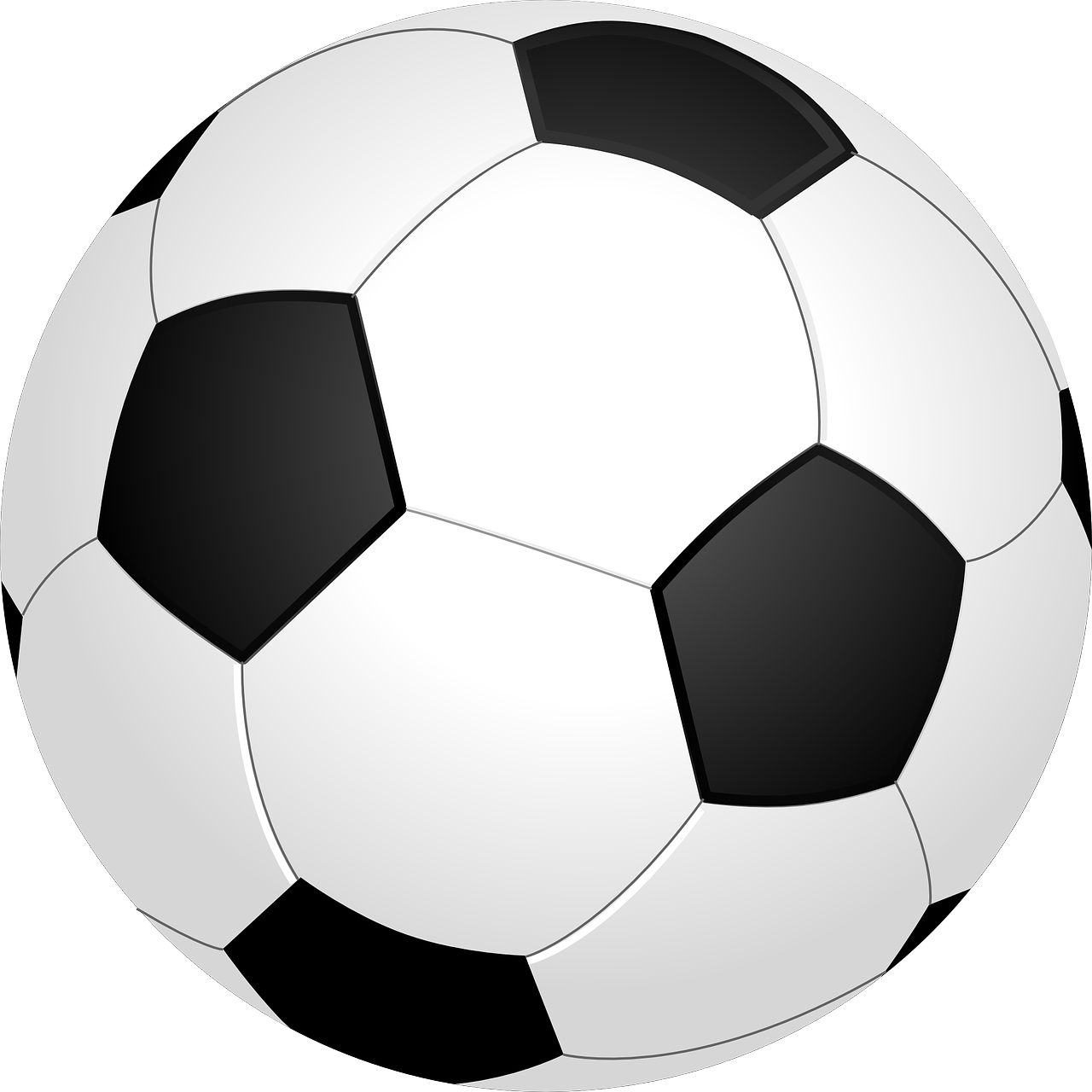 Wörter
die Flasche
das Ding
der Fußball
Deutschland
[Speaker Notes: 4/6]
groß
Vokabeln
der Punkt
Wörter
das Buch
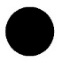 Auf Wiedersehen
die Tafel
das Heft
[Speaker Notes: 5/6]
der Ort
Vokabeln
das Beispiel
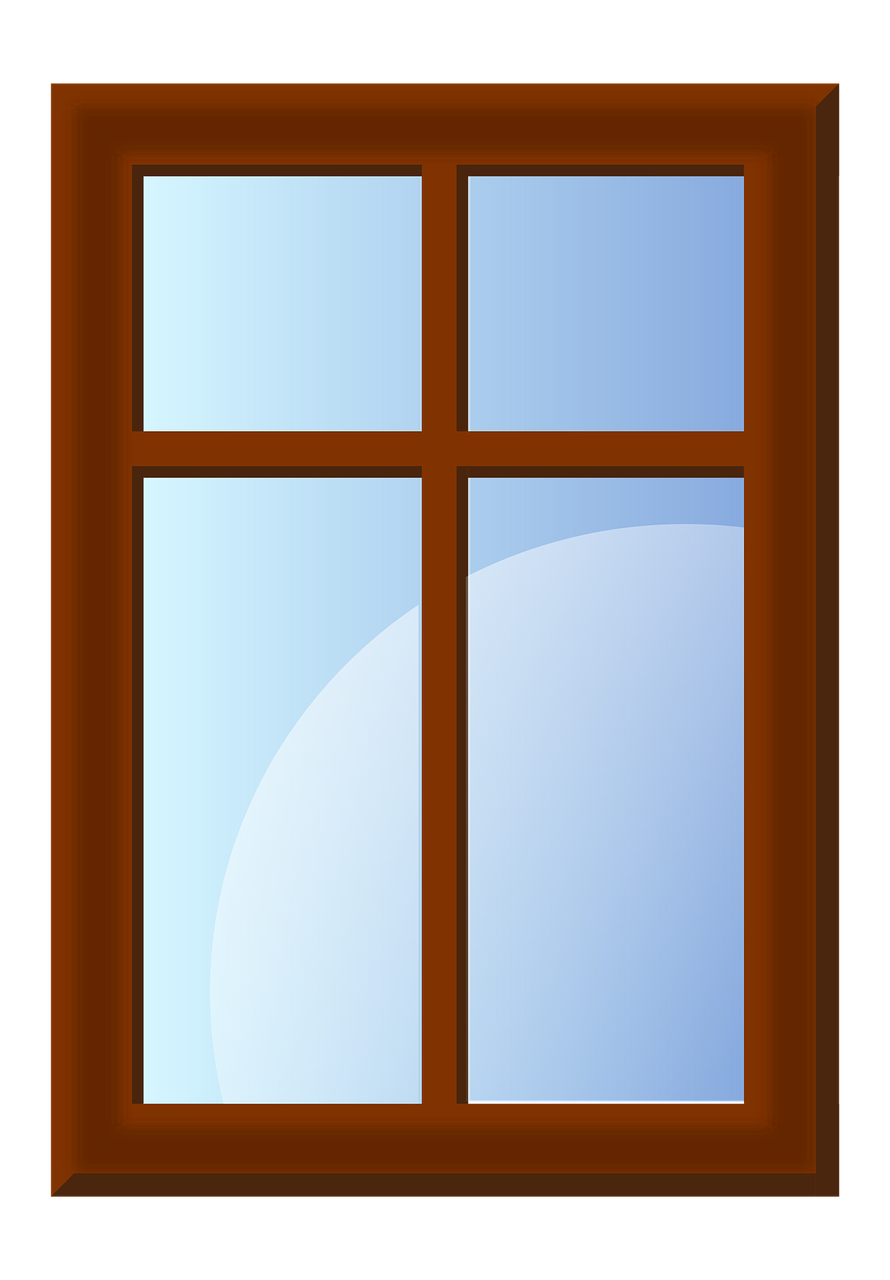 Wörter
nicht
das Tier
unten
das Fenster
[Speaker Notes: 6/6]
Bin, bist oder ist?
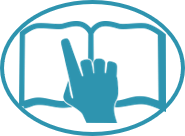 Robbie has forgotten some of his German. Can you help him?
lesen
1
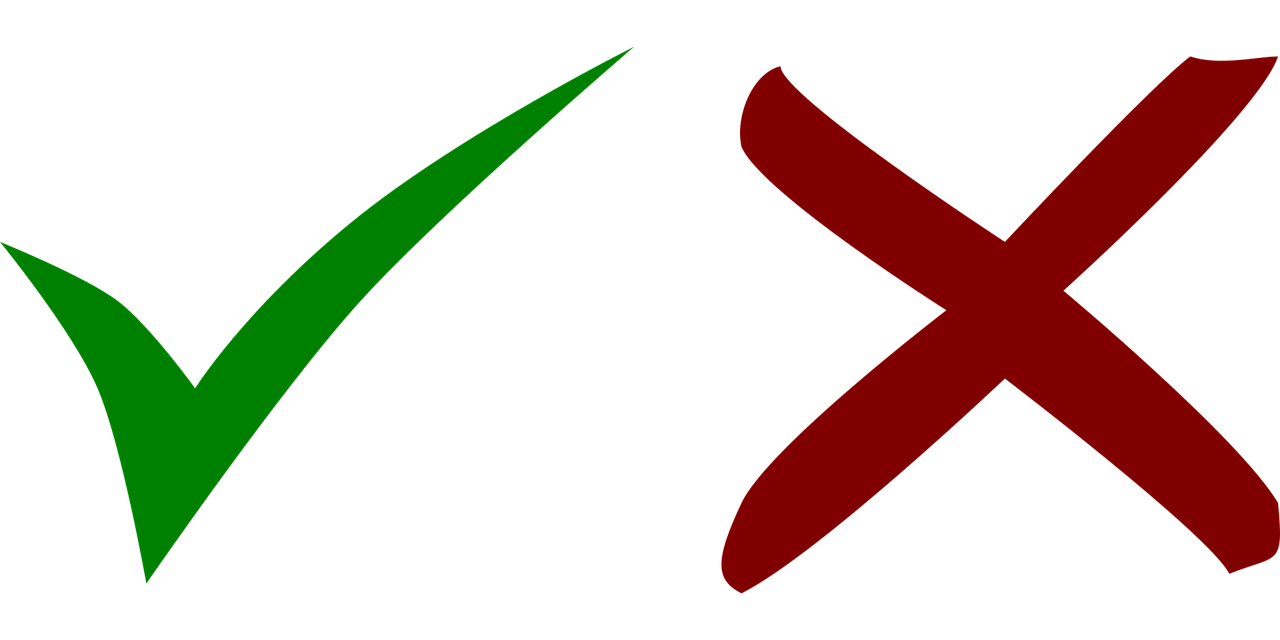 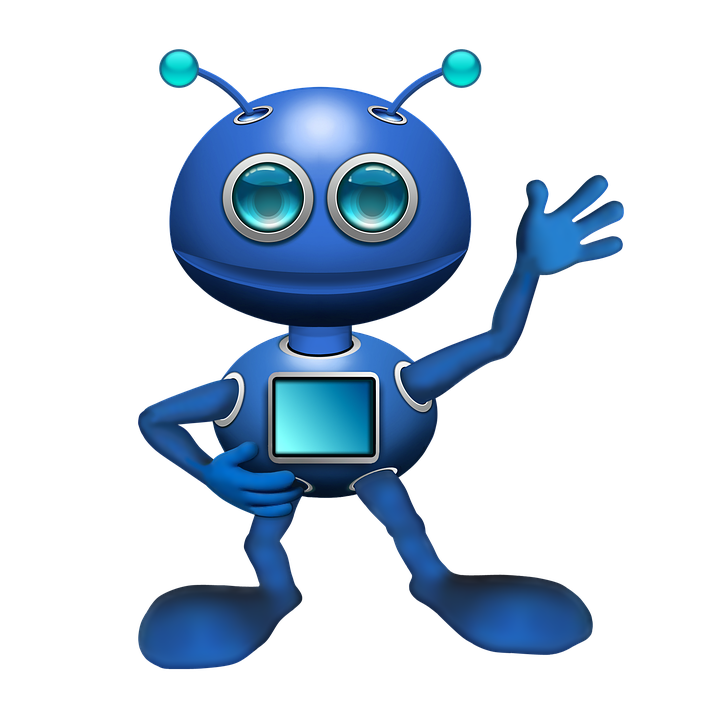 2
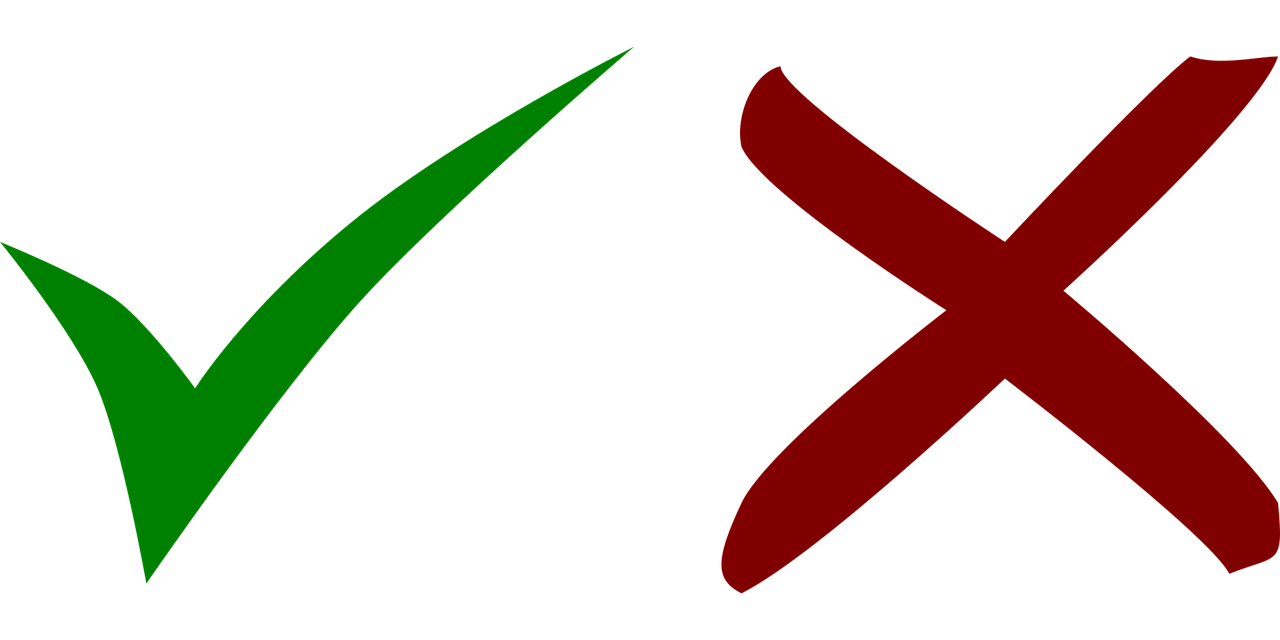 3
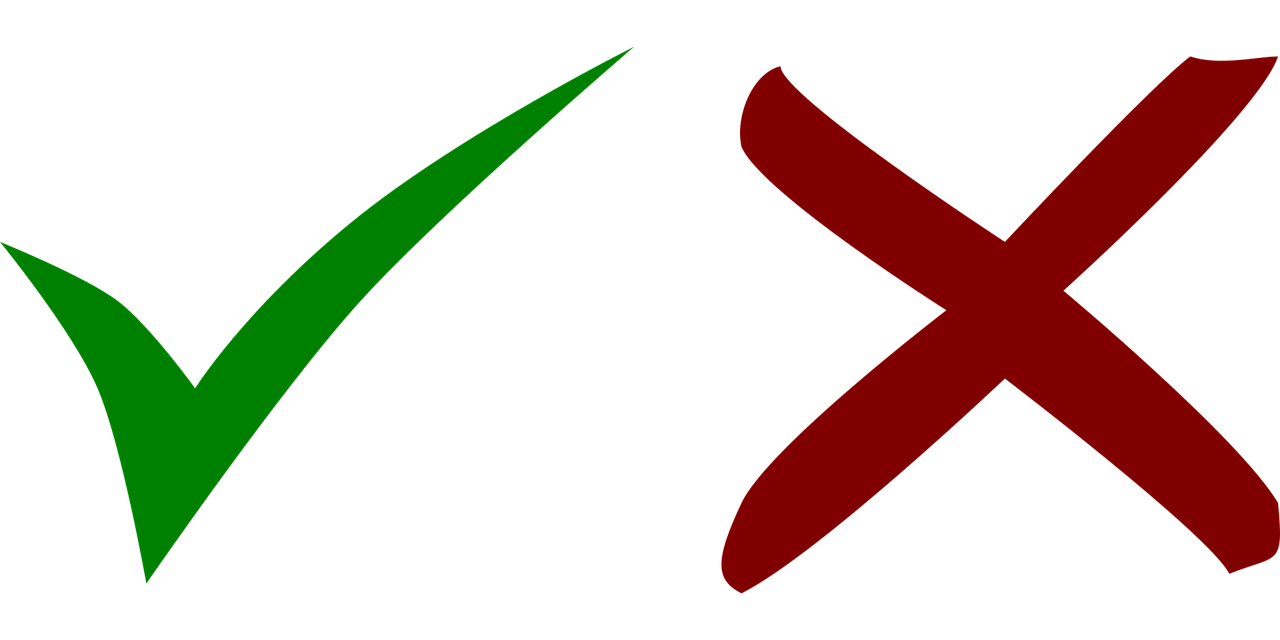 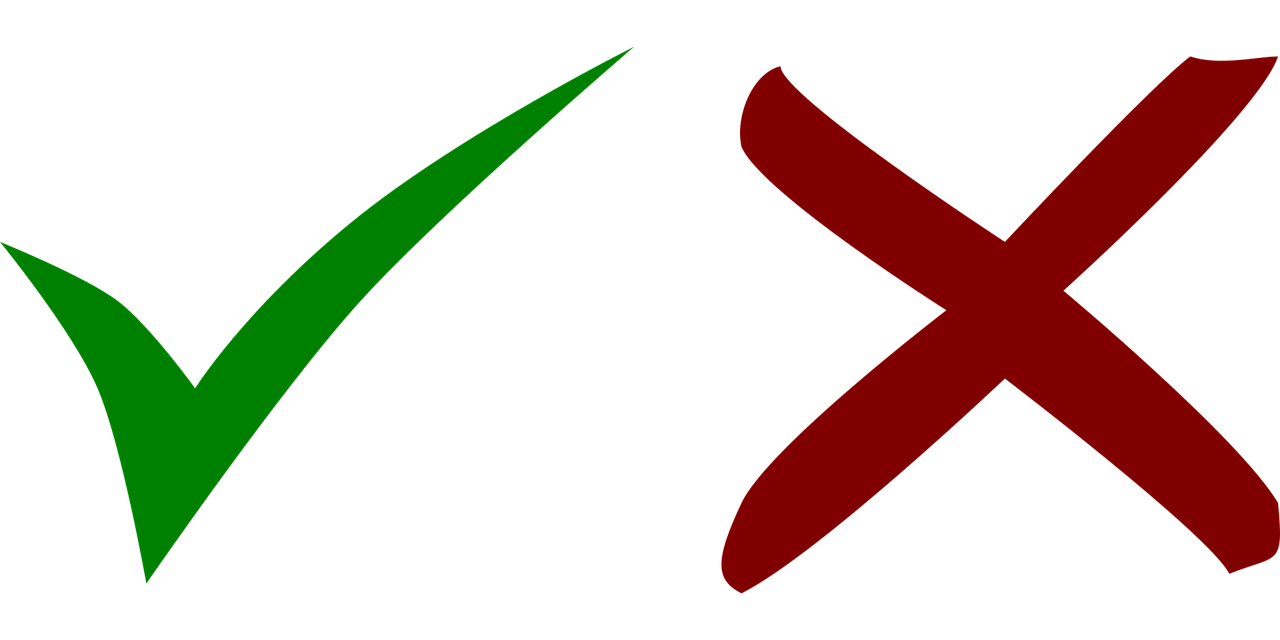 4
Danke!
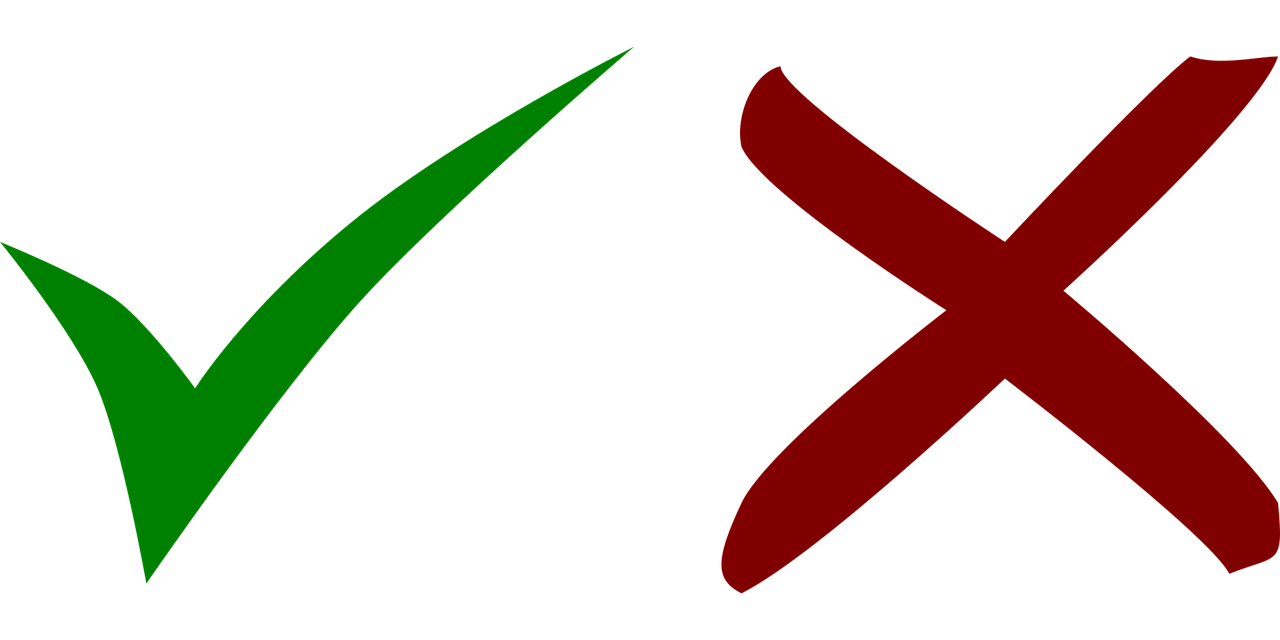 5
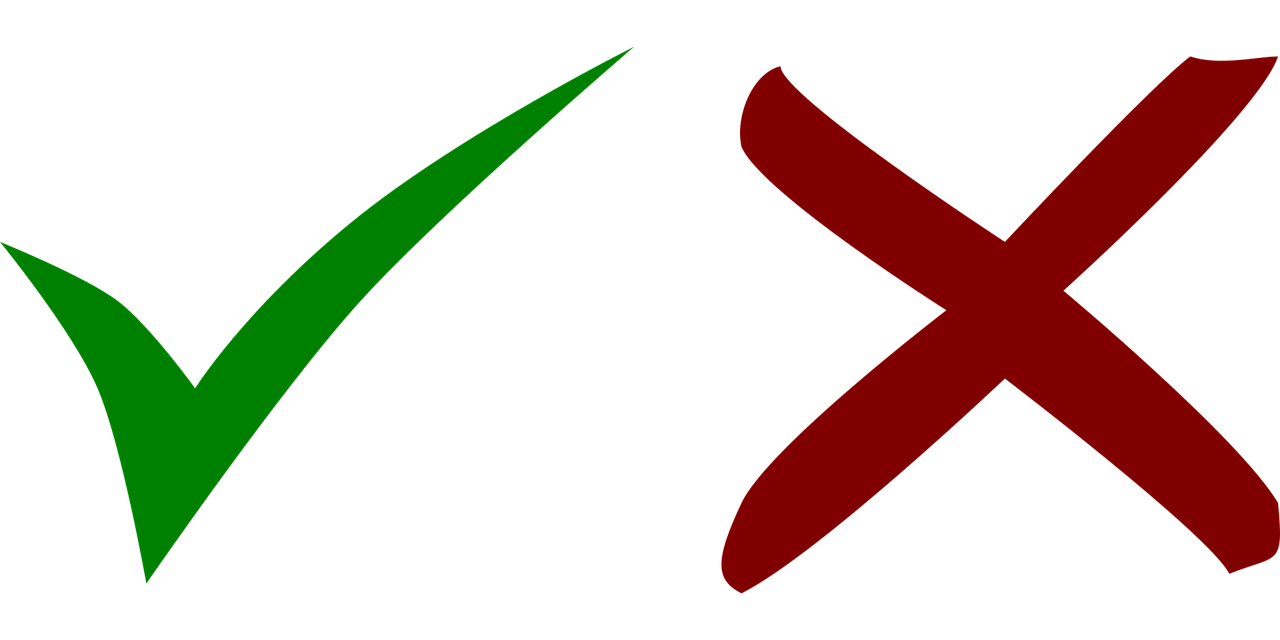 6
7
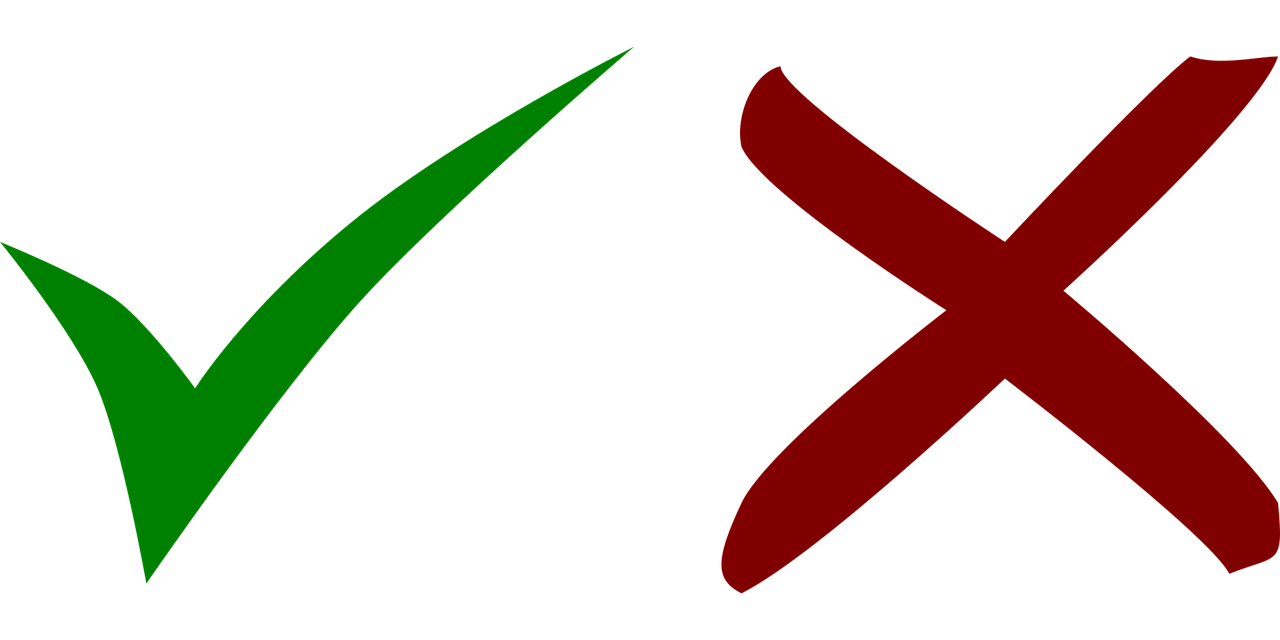 8
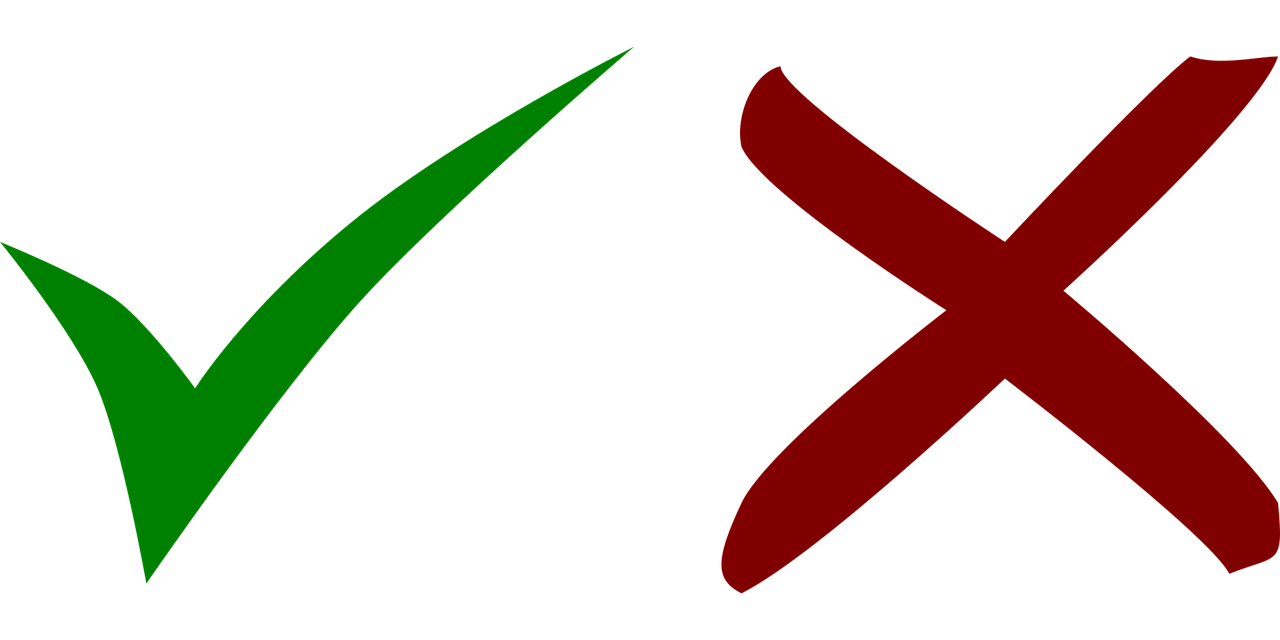 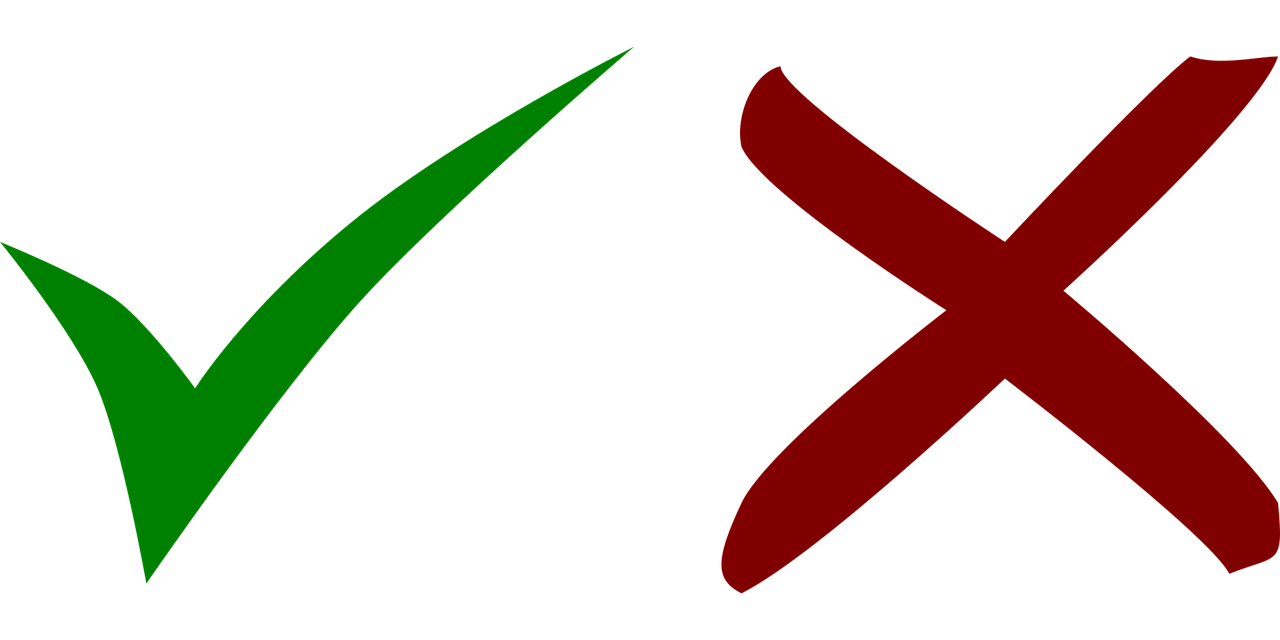 9
[Speaker Notes: Timing: 8 minutes
Aim: to revise the person/verb agreement with singular persons of sein (to be, being).

Procedure:
Pupils write out 1-9, and write down A (bin), B (bist) or C (ist) for each item. 
Click to bring up answer ticks in turn. 
If time, elicit English translations for the sentences.]
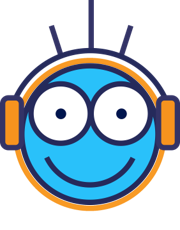 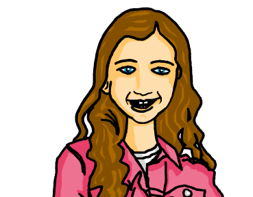 Robbie doesn’t know what is a statement and what is a question. Johanna helps him by adding a full stop (.) or a question mark (?) next to each sentence to show whether it is a statement or a question.
hören
hören
lesen
Alles klar, Robbie?
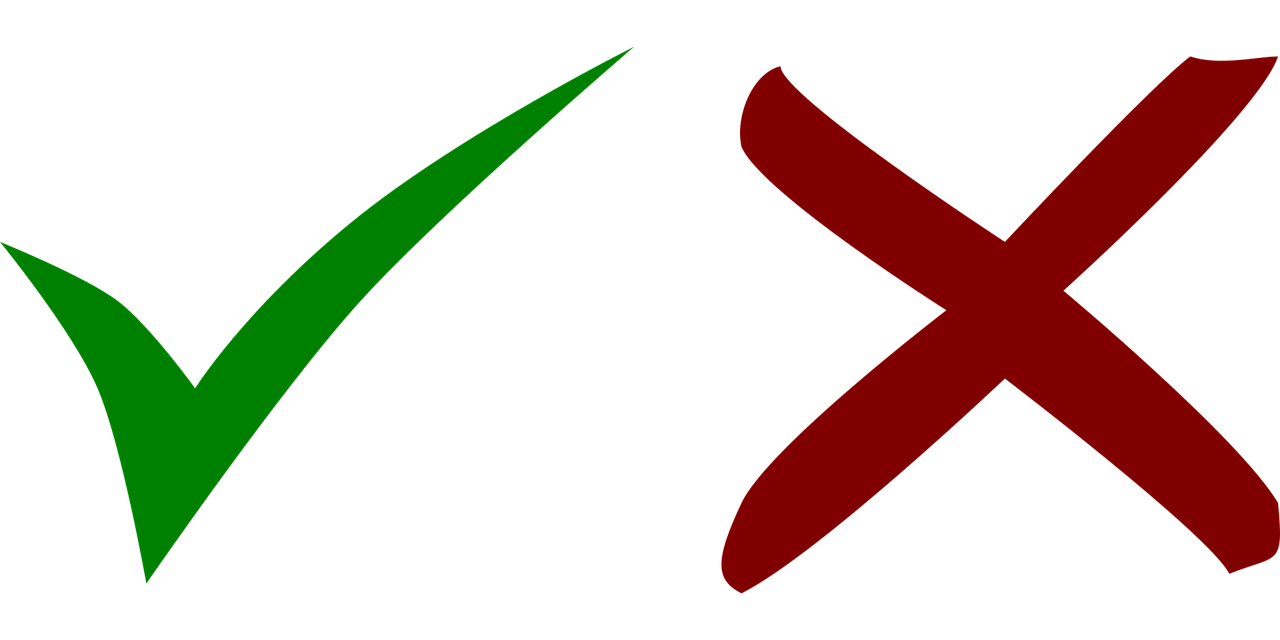 1
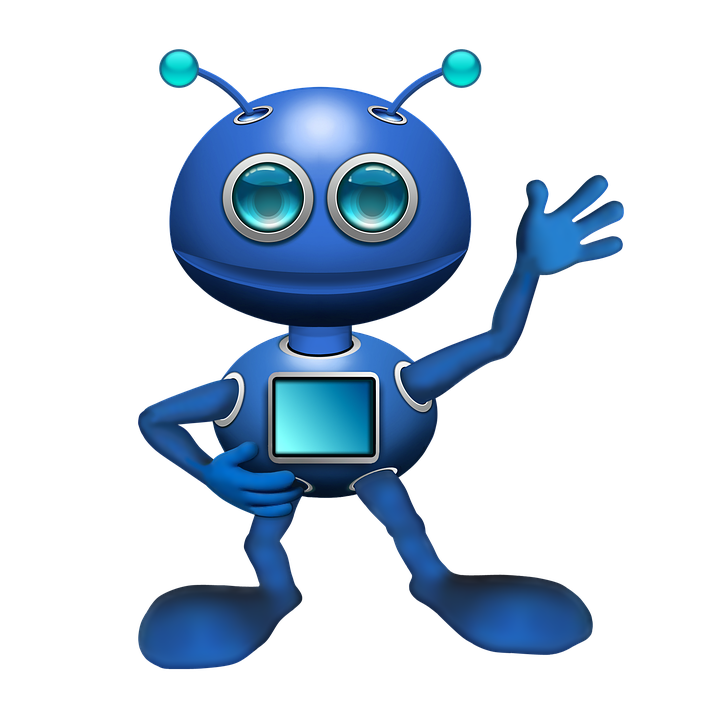 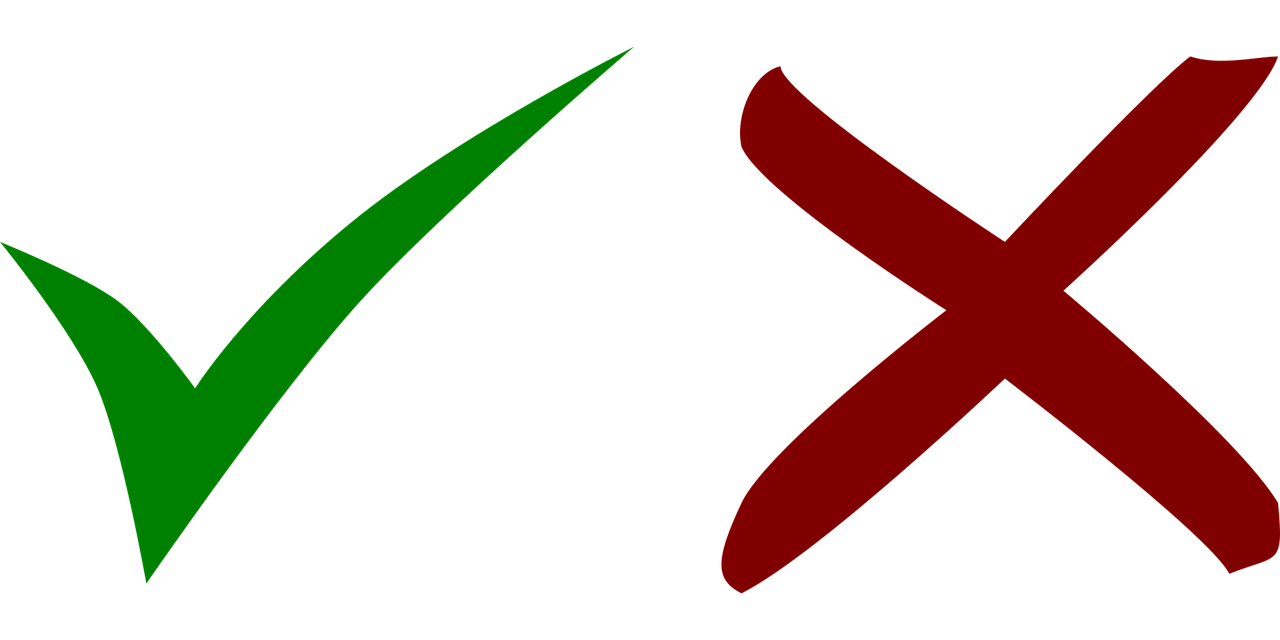 2
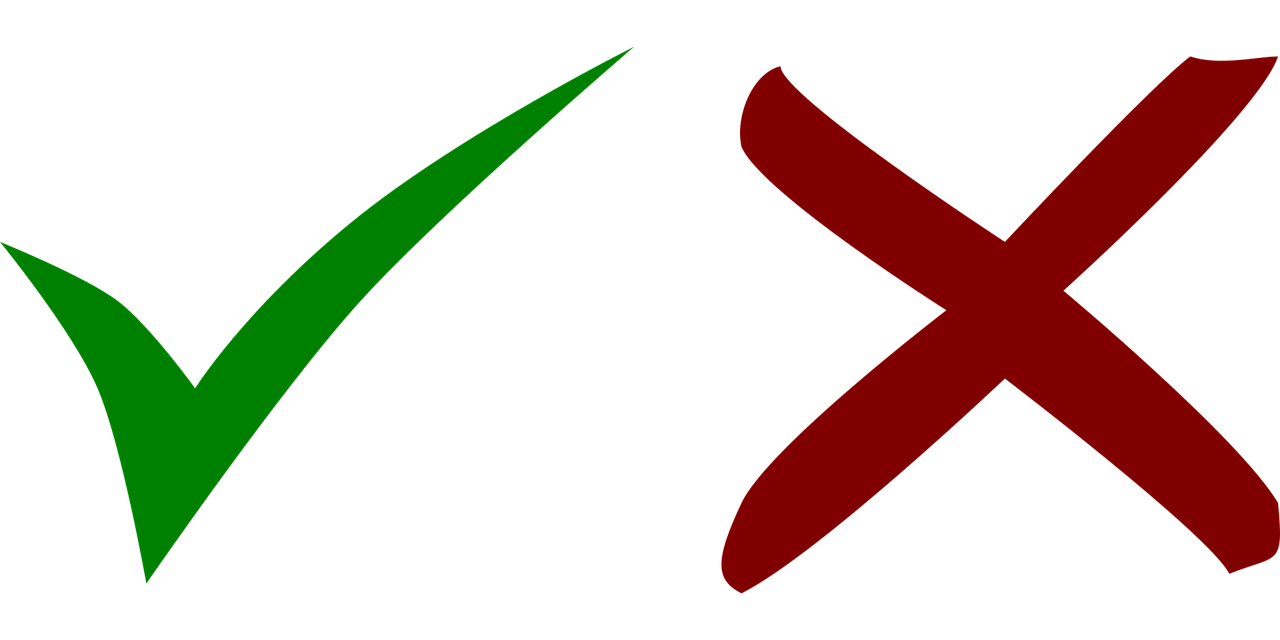 3
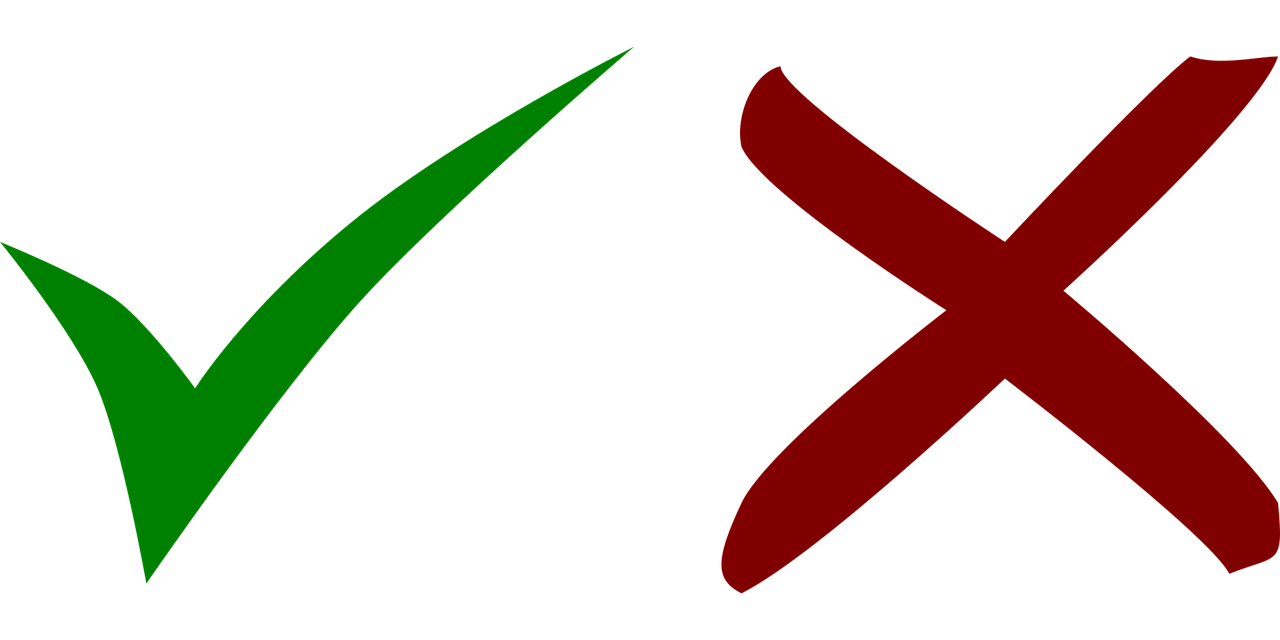 4
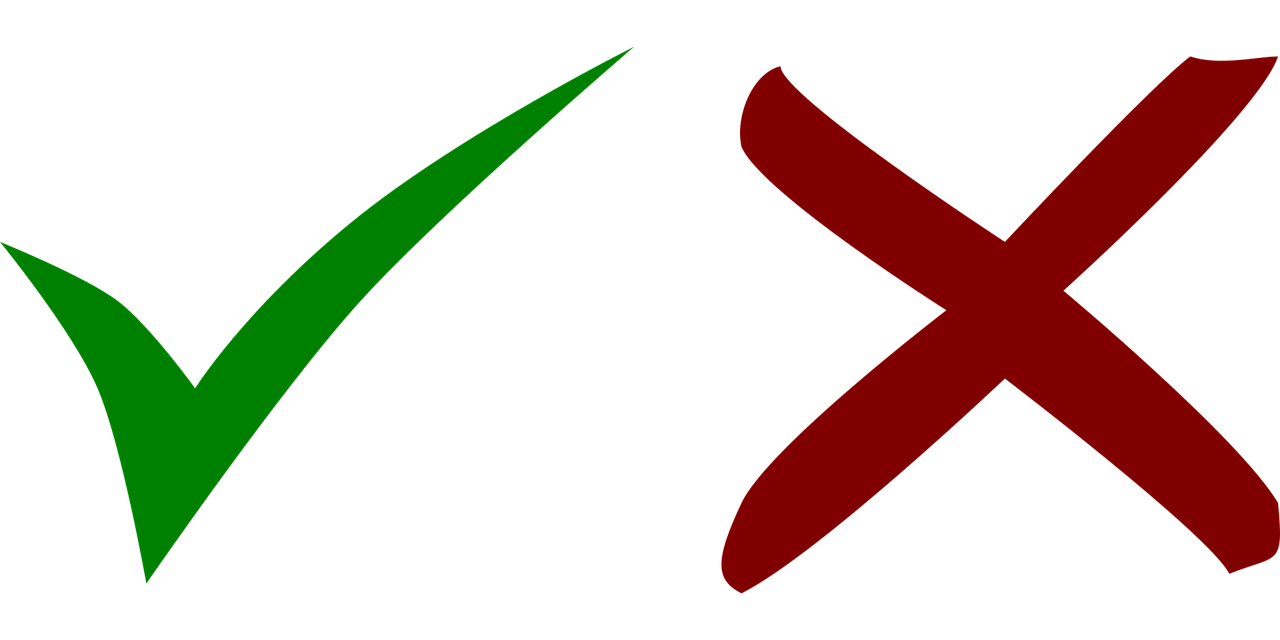 5
Ja, alles klar, Johanna!
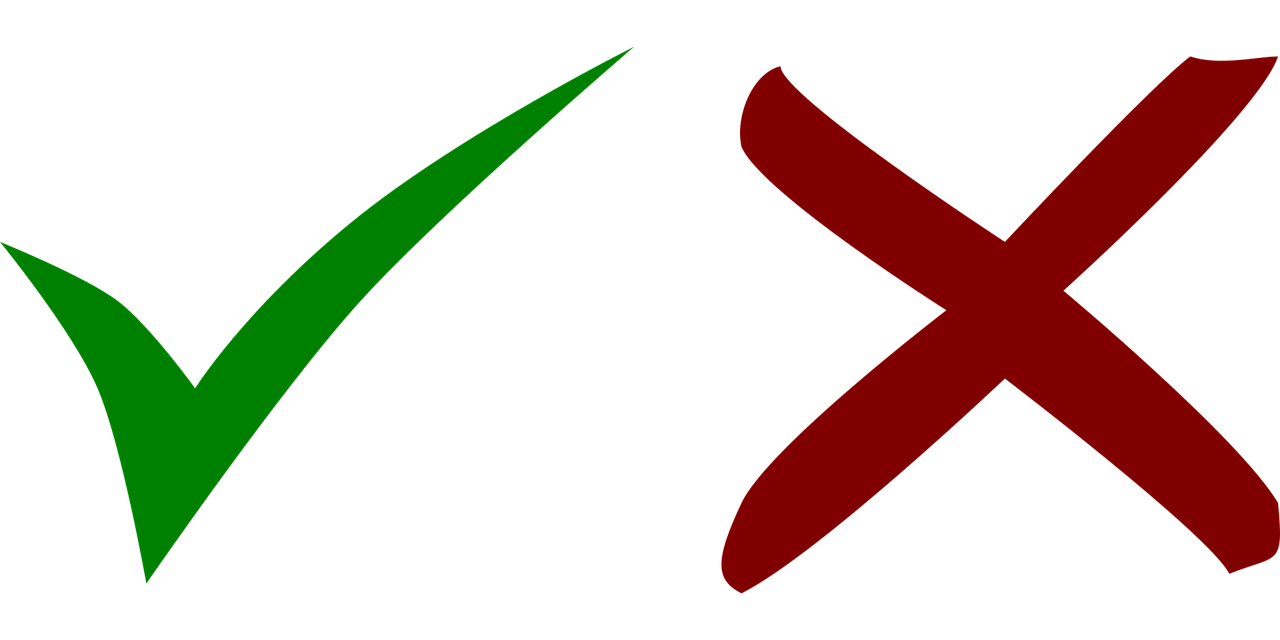 6
[Speaker Notes: Timing: 5 minutes

Aim: to practise understanding of a previously taught grammar feature (i.e., word order in questions).

Procedure:
Click on the audio button to play the recording of Robbie’s robot voice with flat intonation. 
Pupils could write 1 – 6 or say the correct punctuation mark, based on syntax. 
Click to reveal the answer tick
Elicit the translation, then click again to reveal the English translation.

Transcript:
Die Tasche ist blau 
Ist das Foto groß
Ist die Schule toll
Dein Haustier ist klein
Meine Freundin ist Johanna
Ist das richtig]
Richtig (R) oder falsch (F)?
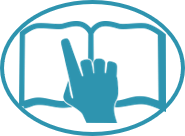 lesen
Help Robbie tell what is right and what is wrong.
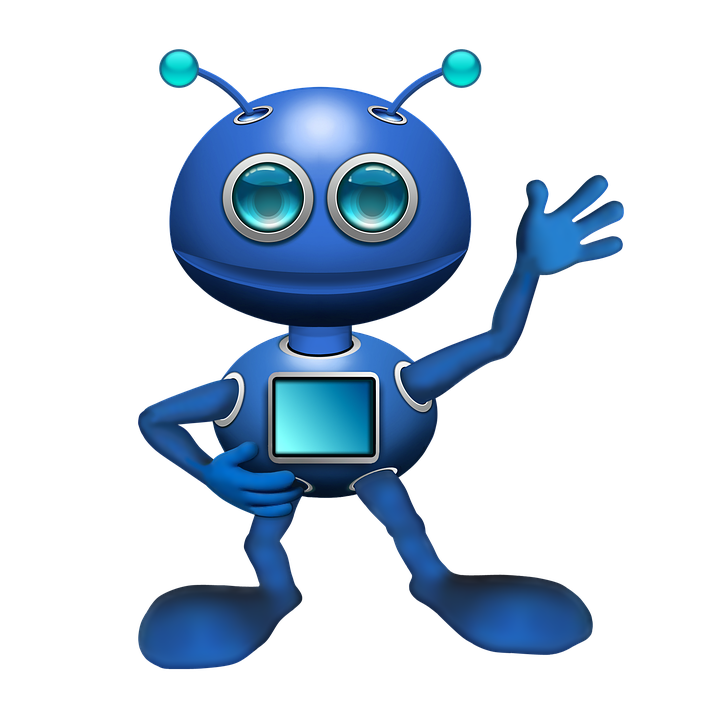 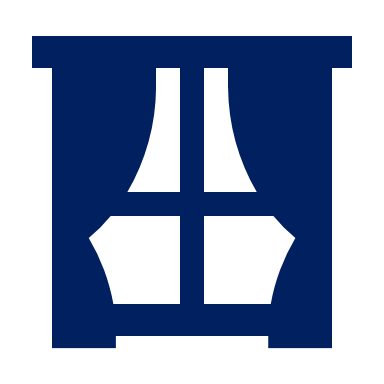 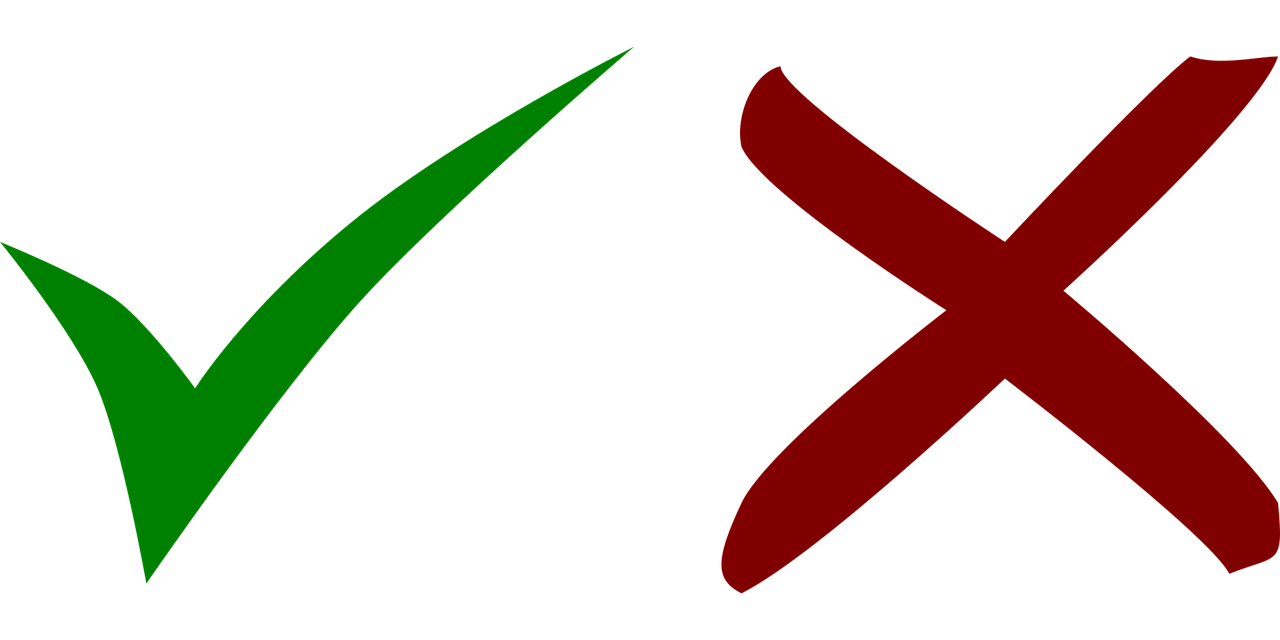 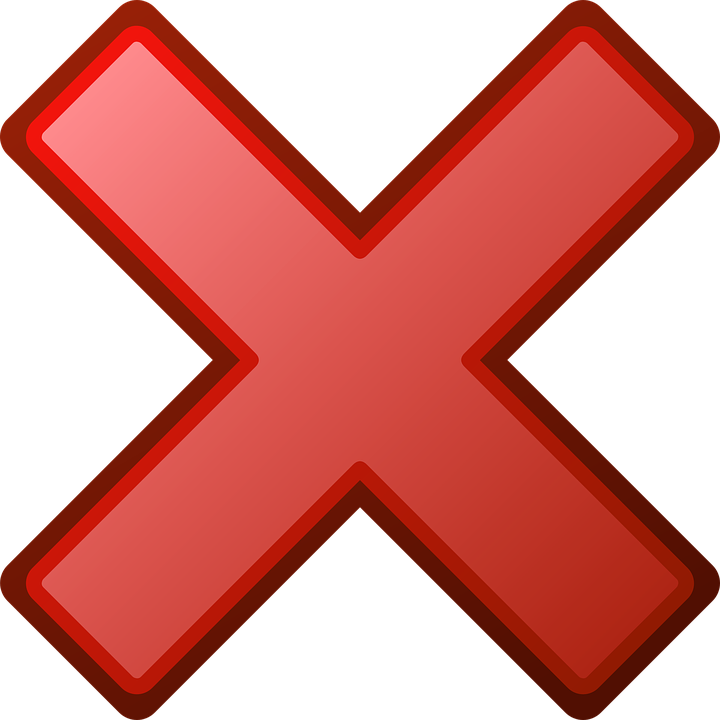 1
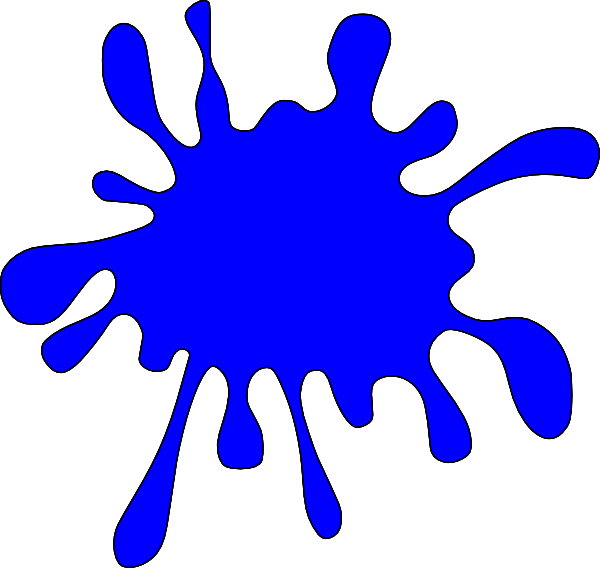 2
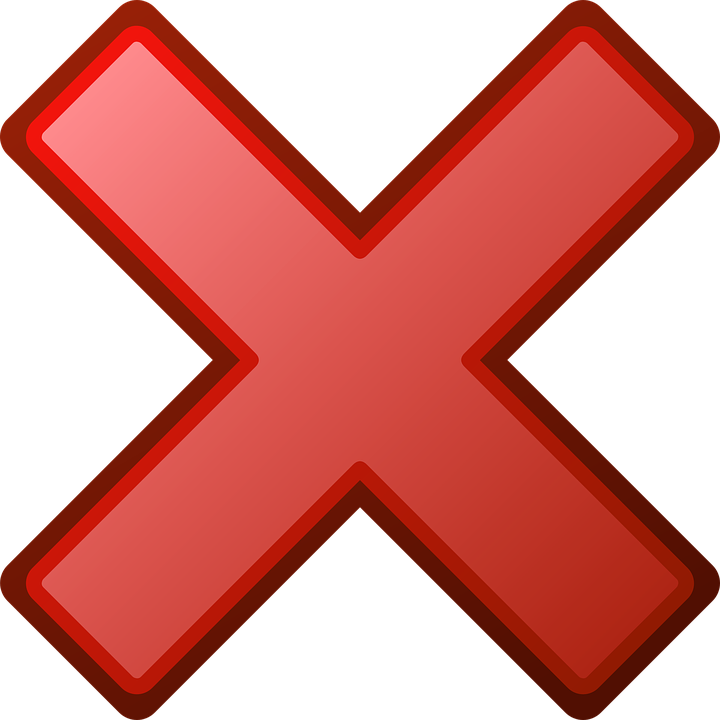 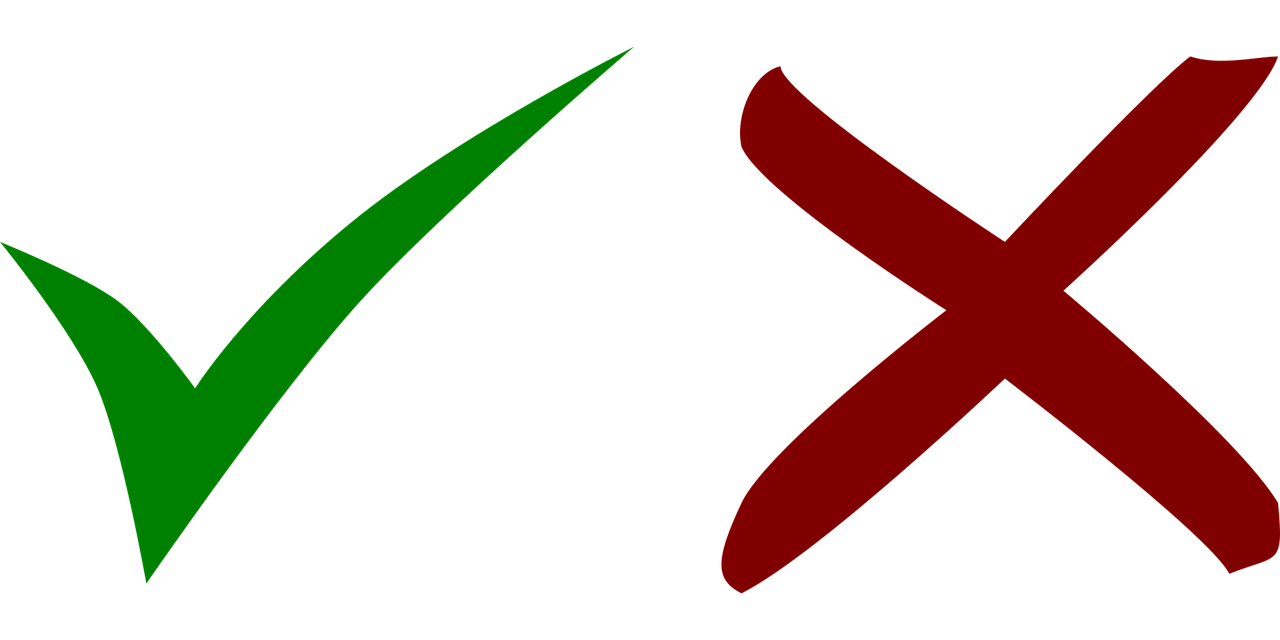 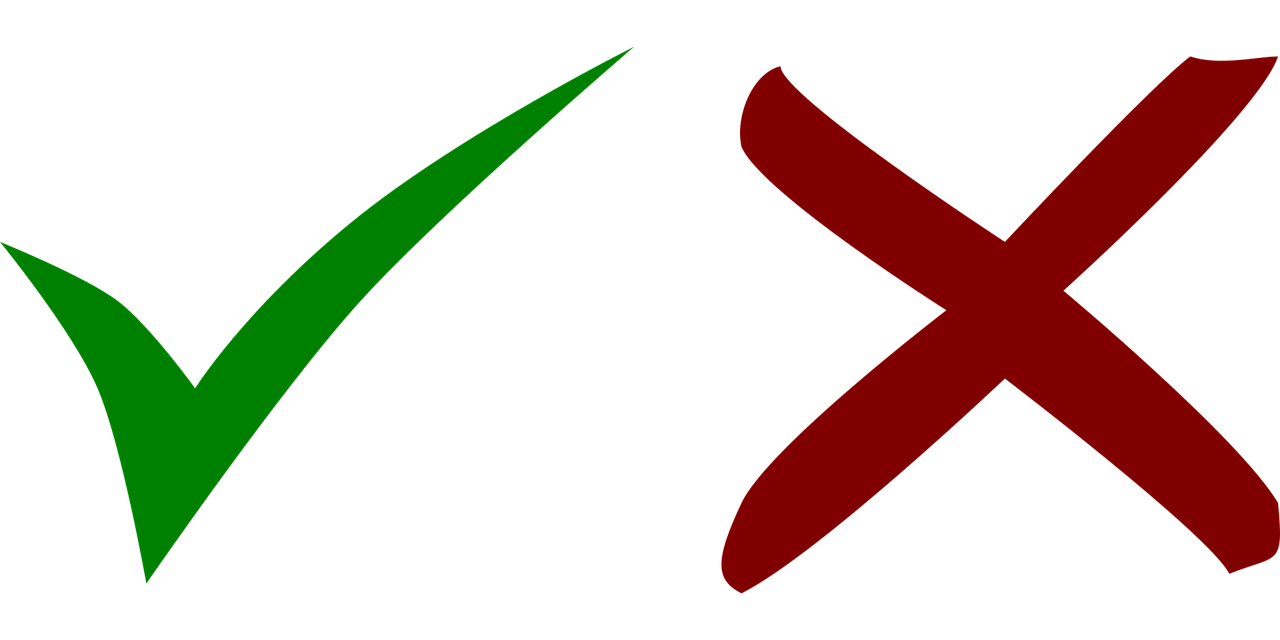 3
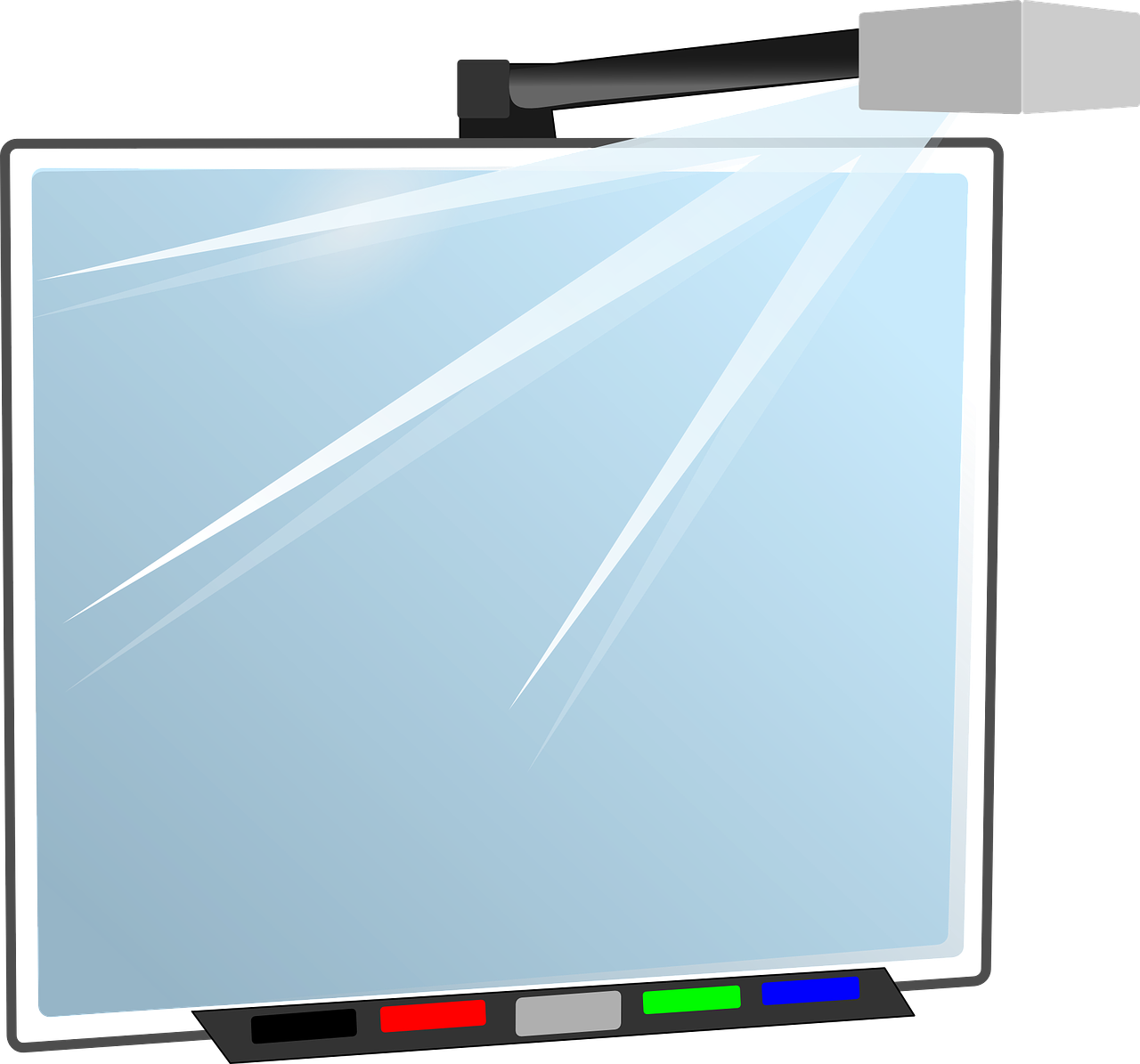 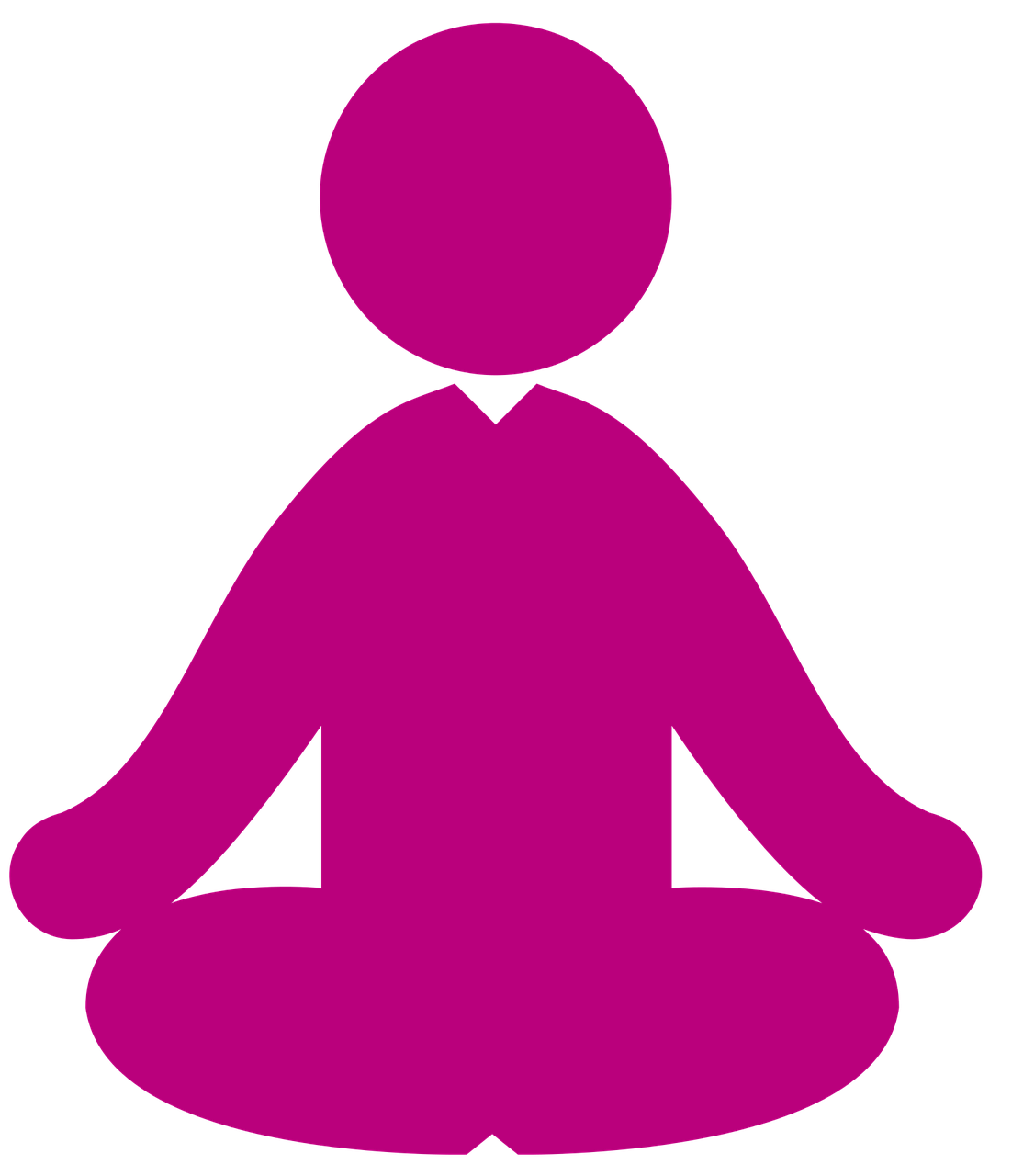 4
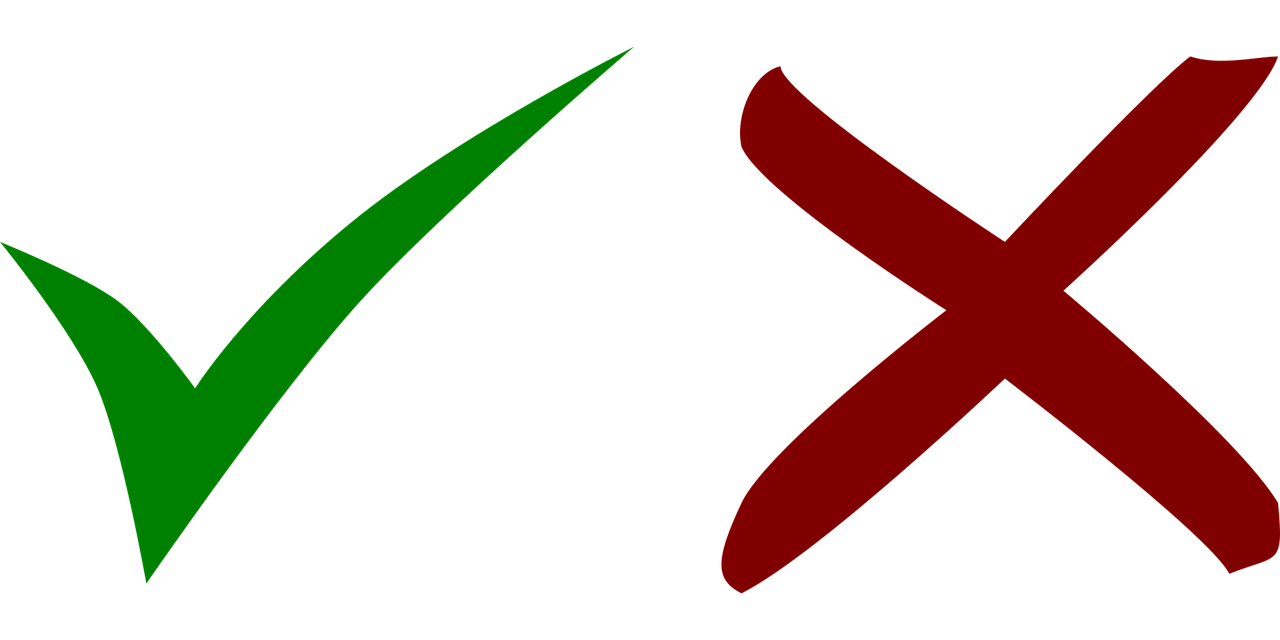 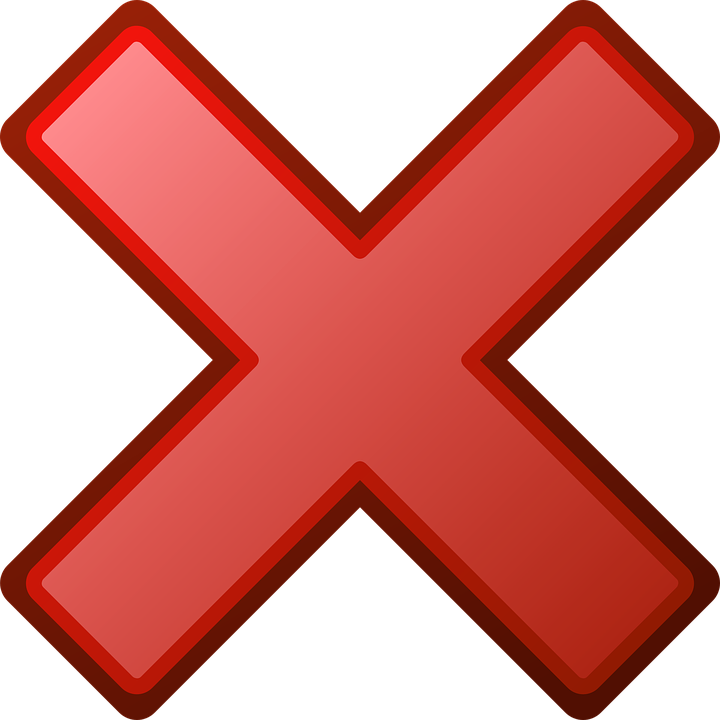 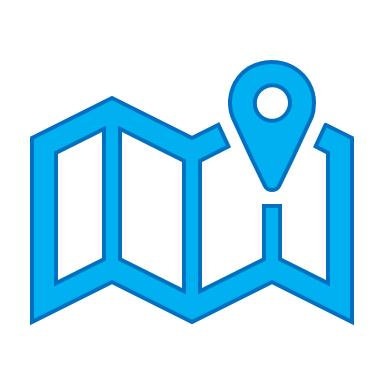 5
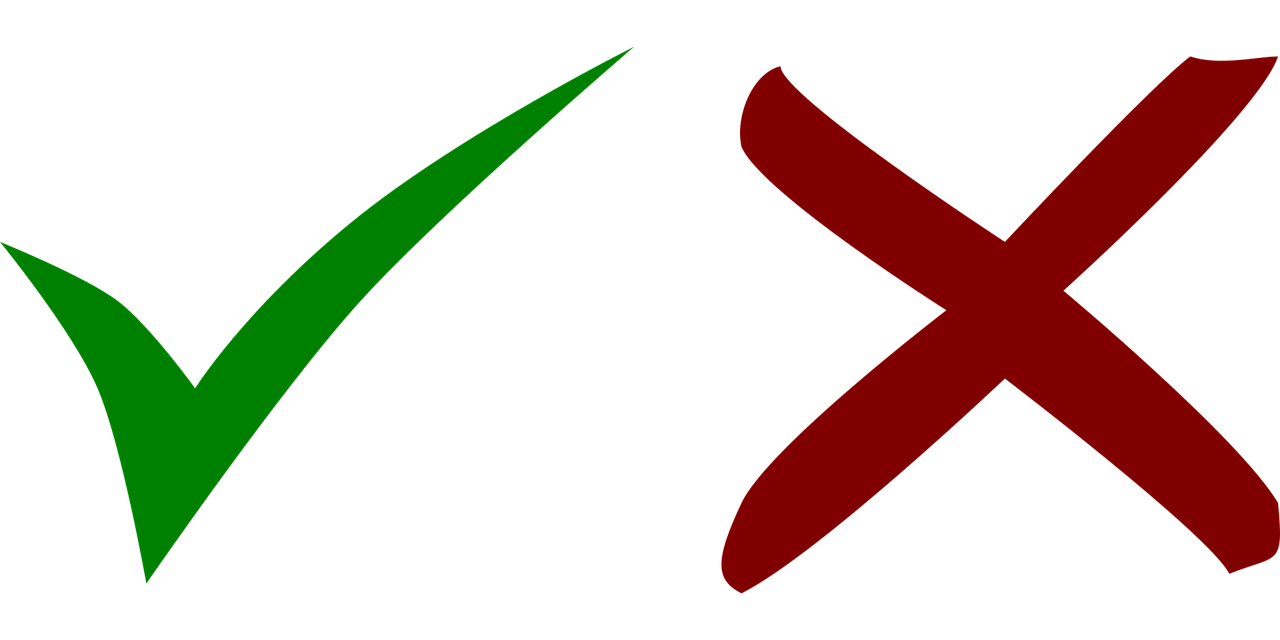 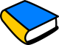 6
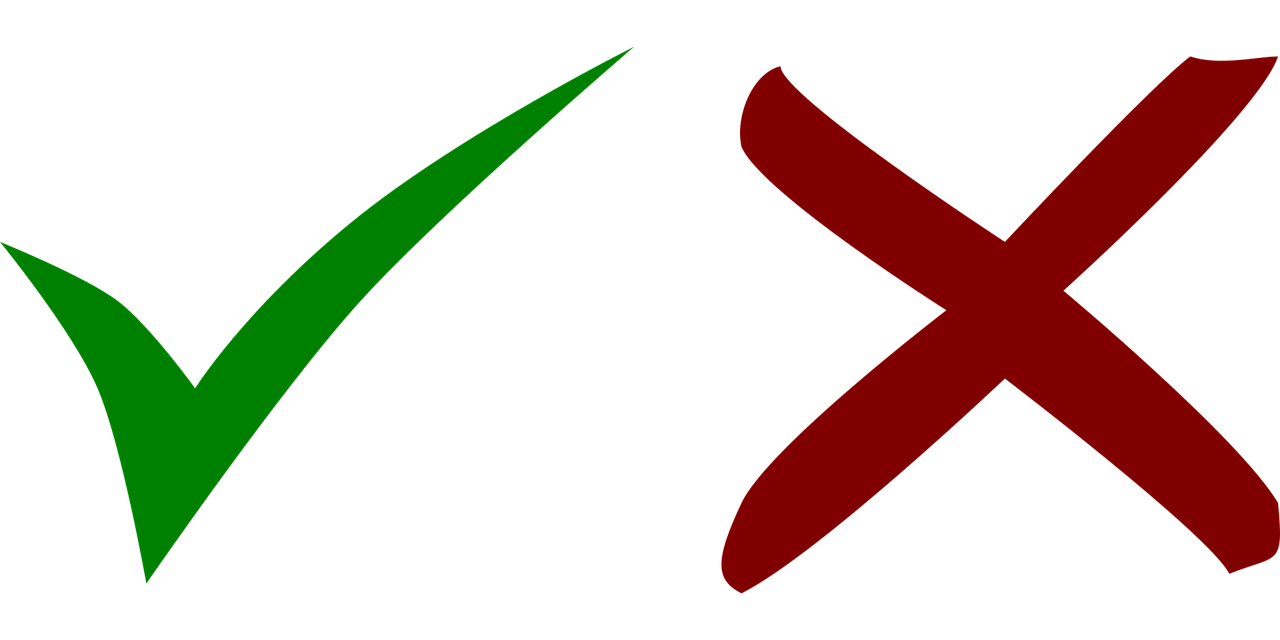 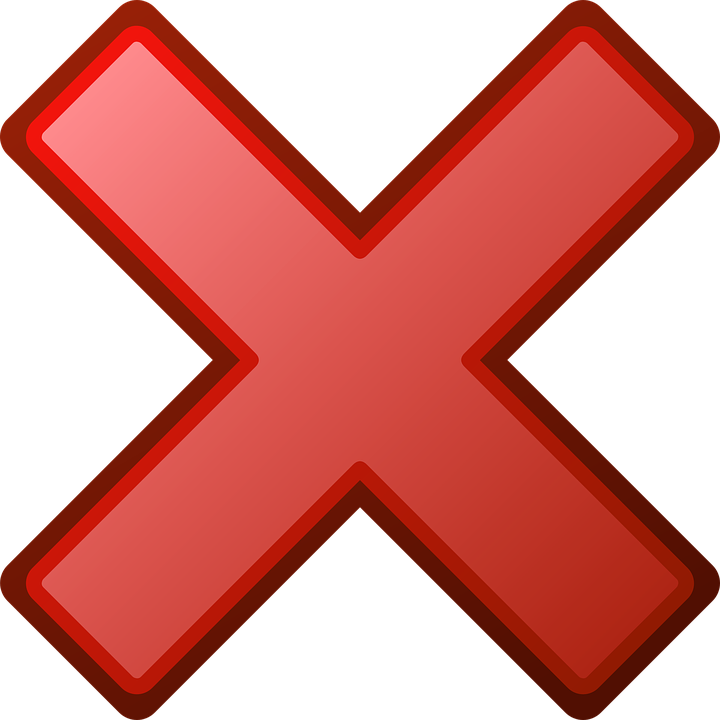 [Speaker Notes: Timing: 5 minutes

Aim: to practise nicht and previously taught words in short sentences.
Procedure:

Pupils read either a ‘nicht’ negative sentence or an affirmative sentence and decide whether the sentence is true or false.
Click to bring up answer ticks. 
If time, elicit translations.]
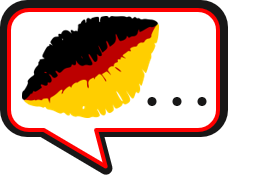 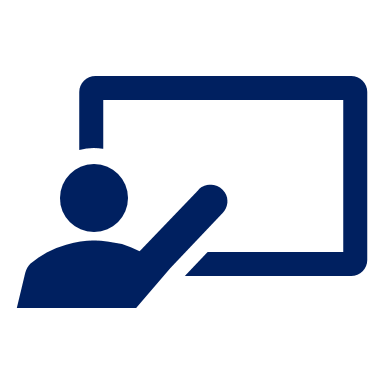 Partnerarbeit
sprechen
Johanna and Robbie take it in turns to say as many sentences as they can in one minute. You do the same with a partner!
START
[Speaker Notes: 1/2
Timing: 2 minutes (two slides)

Aim: to consolidate the gender agreement between personal adjectives and nouns and articles and nouns. 

Procedure:
Explain that pupils have to make as many sentences as they can and say them out loud in under one minute (use the timer).
First, the gender is indicated in brackets so that pupils can practise to get this right. 
On the second slide, pupils do the task without the gender of the nouns being indicated in brackets. 
If their partner notices a gender mistake, they swap over.]
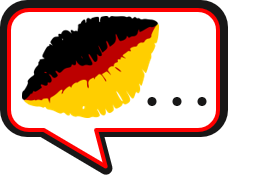 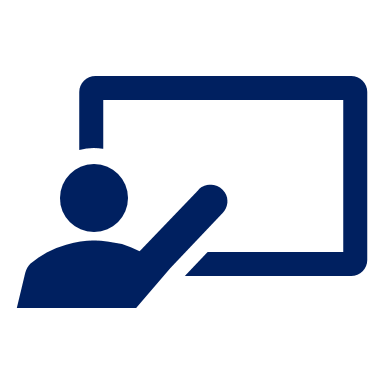 Partnerarbeit
sprechen
Johanna and Robbie take it in turns to say as many sentences as they can in one minute. You do the same with a partner!
START
[Speaker Notes: 2/2
Slide 2 without the gender of the nouns being indicated in brackets. 

Procedure:
Click the timer to repeat the activity.
If the partner notices a gender mistake, the pupils swap over.]
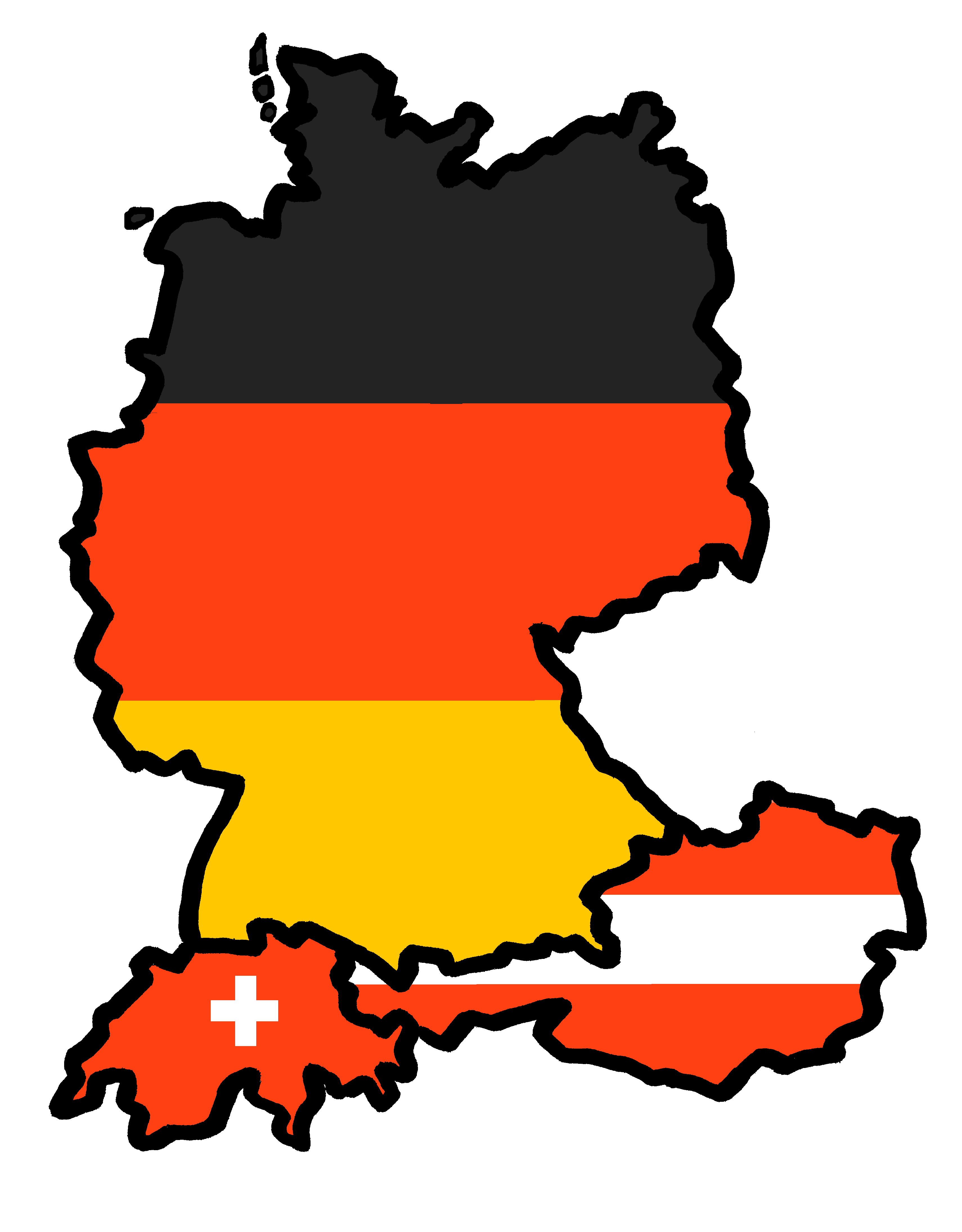 Tschüss!
rot